Презентация Городской библиотеки – филиала№1
Выступает заведующая городской библиотекой – филиалом №1Лысенко Елена Николаевна
ЗАЛ ЛИТЕРАТУРЫ ПО ИСКУССТВУ
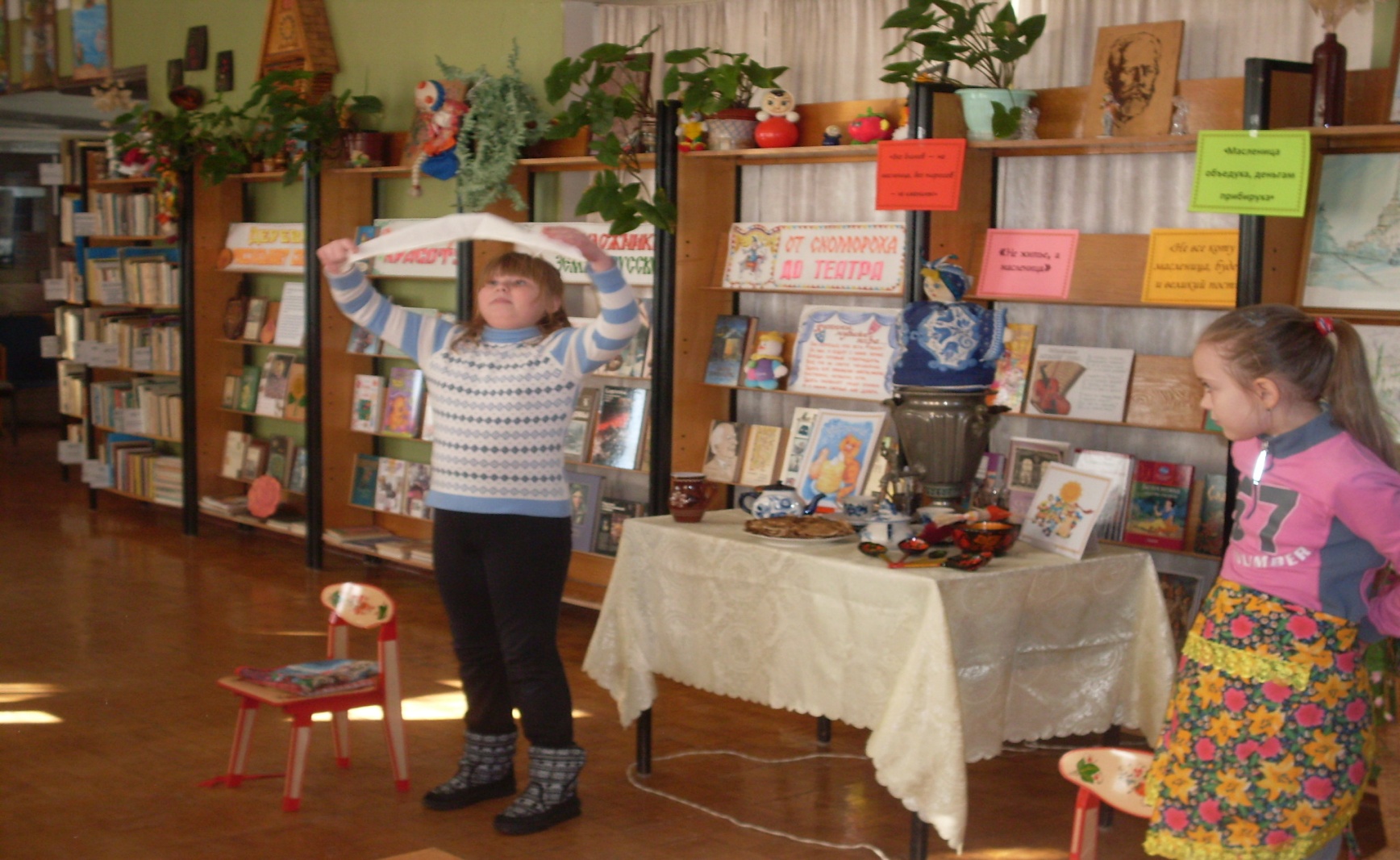 ЗАЛ ЛИТЕРАТУРЫ ПО ИСКУССТВУ
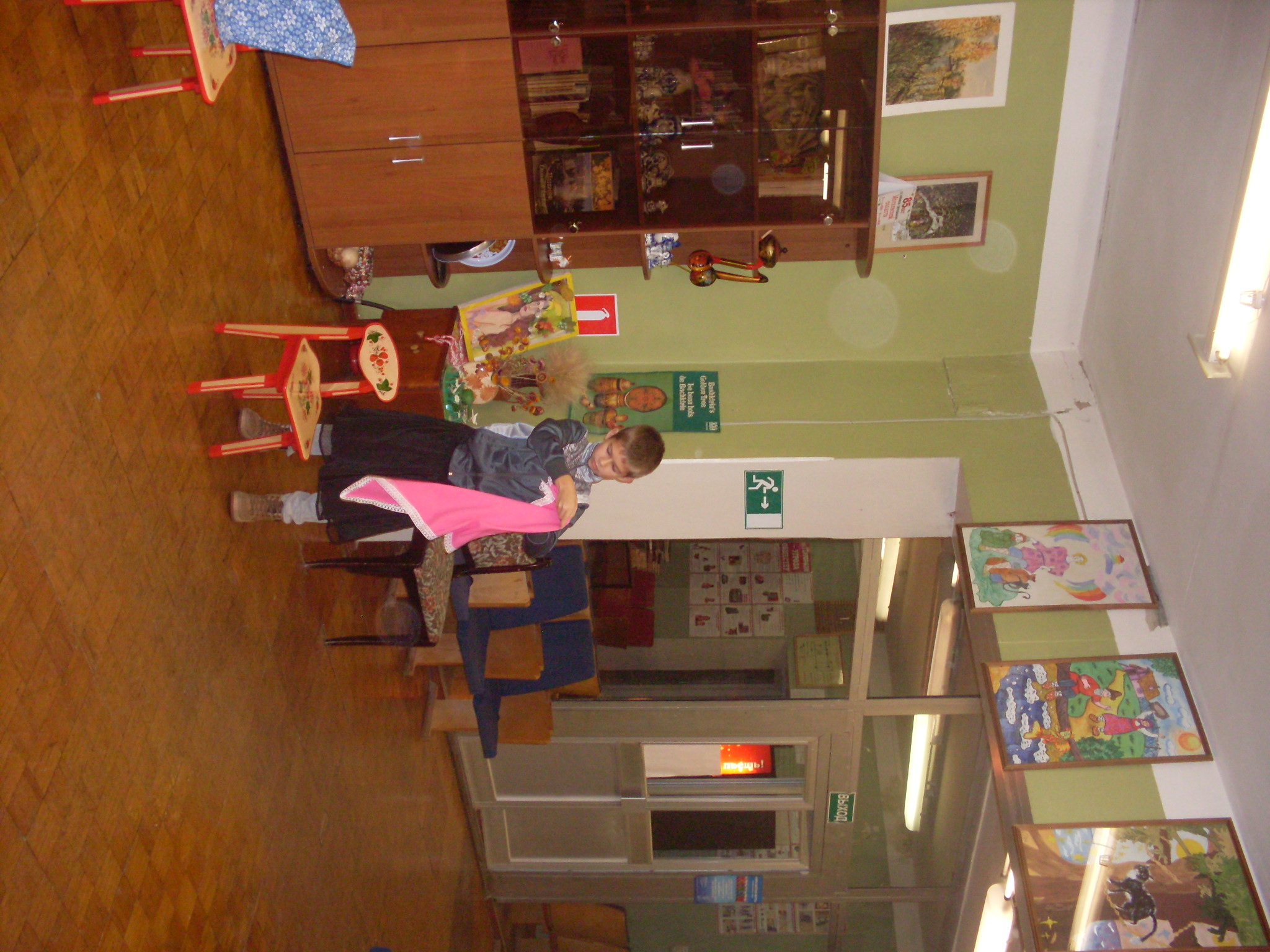 ЗАЛ ЛИТЕРАТУРЫ ПО ИСКУССТВУ
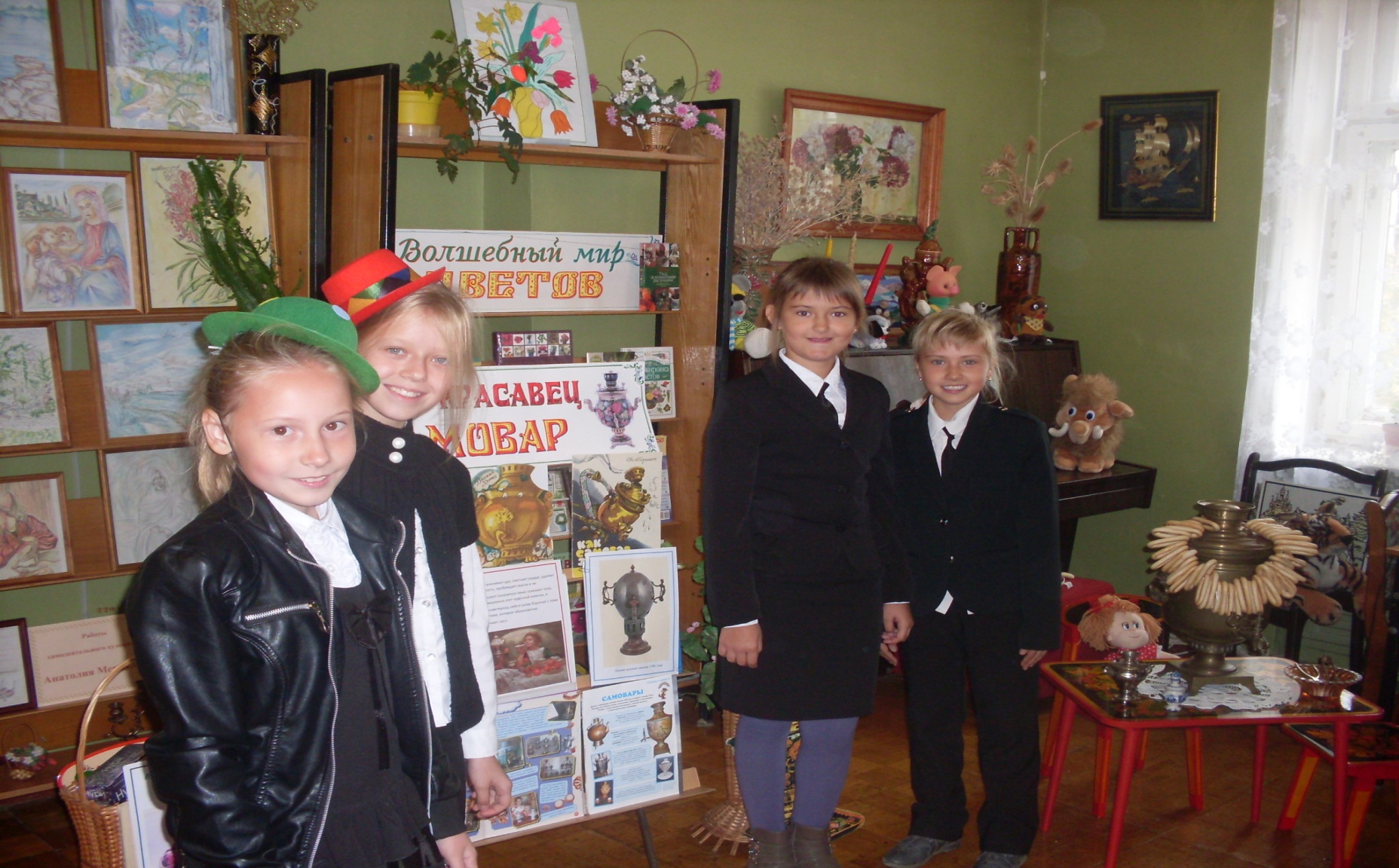 Экспонаты краеведческого уголка
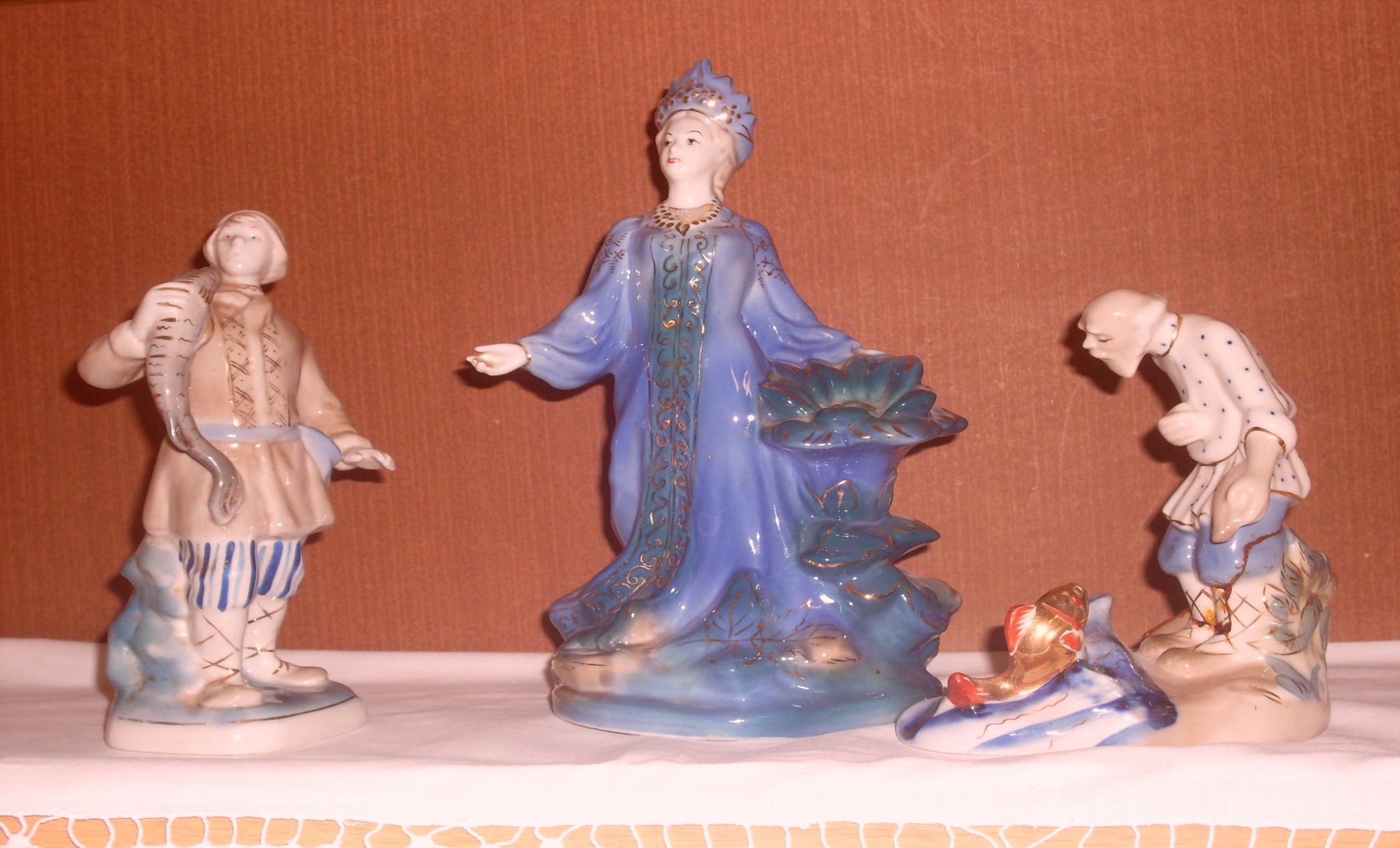 Экспонаты краеведческого уголка
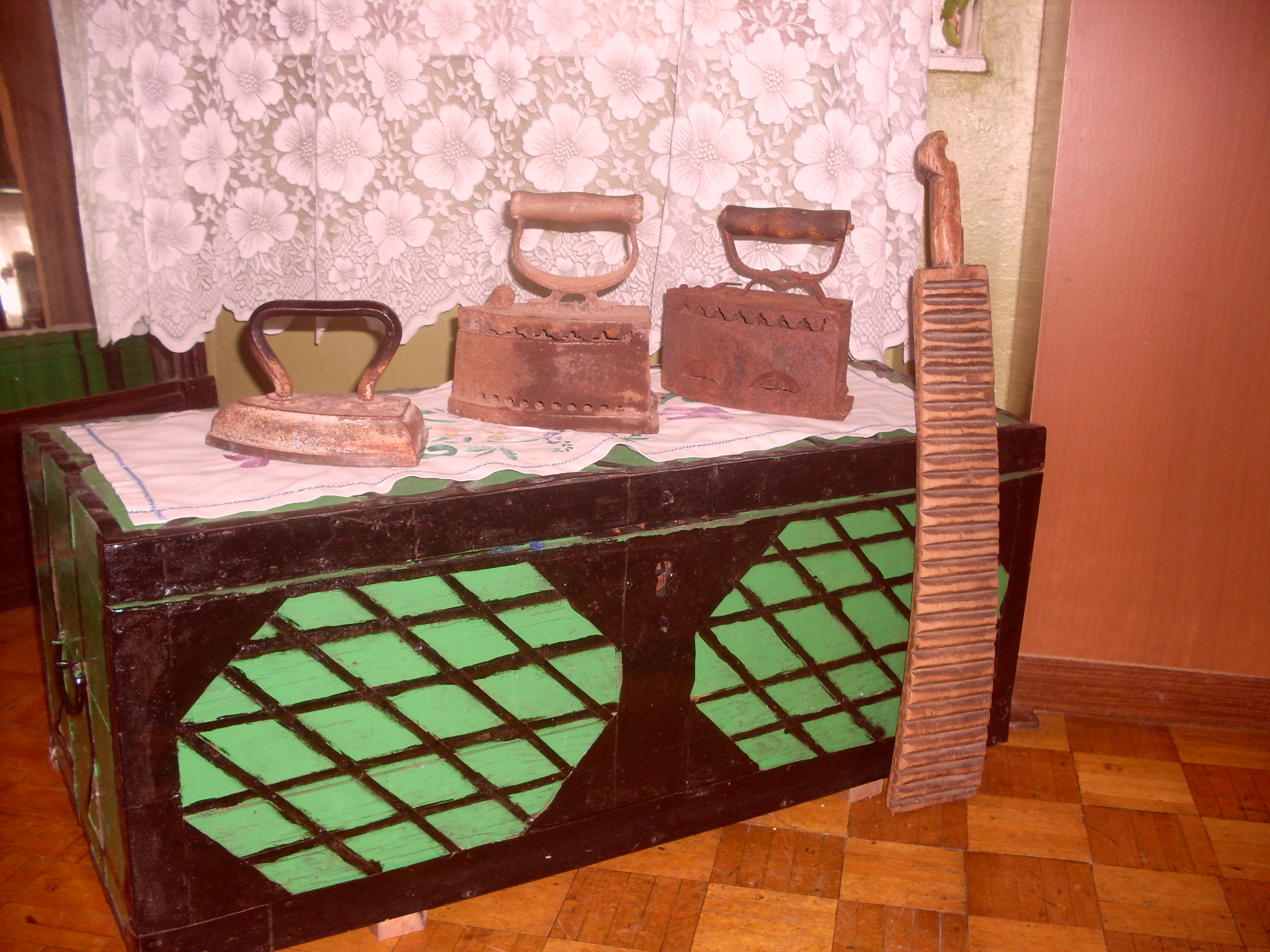 Экспонаты краеведческого уголка
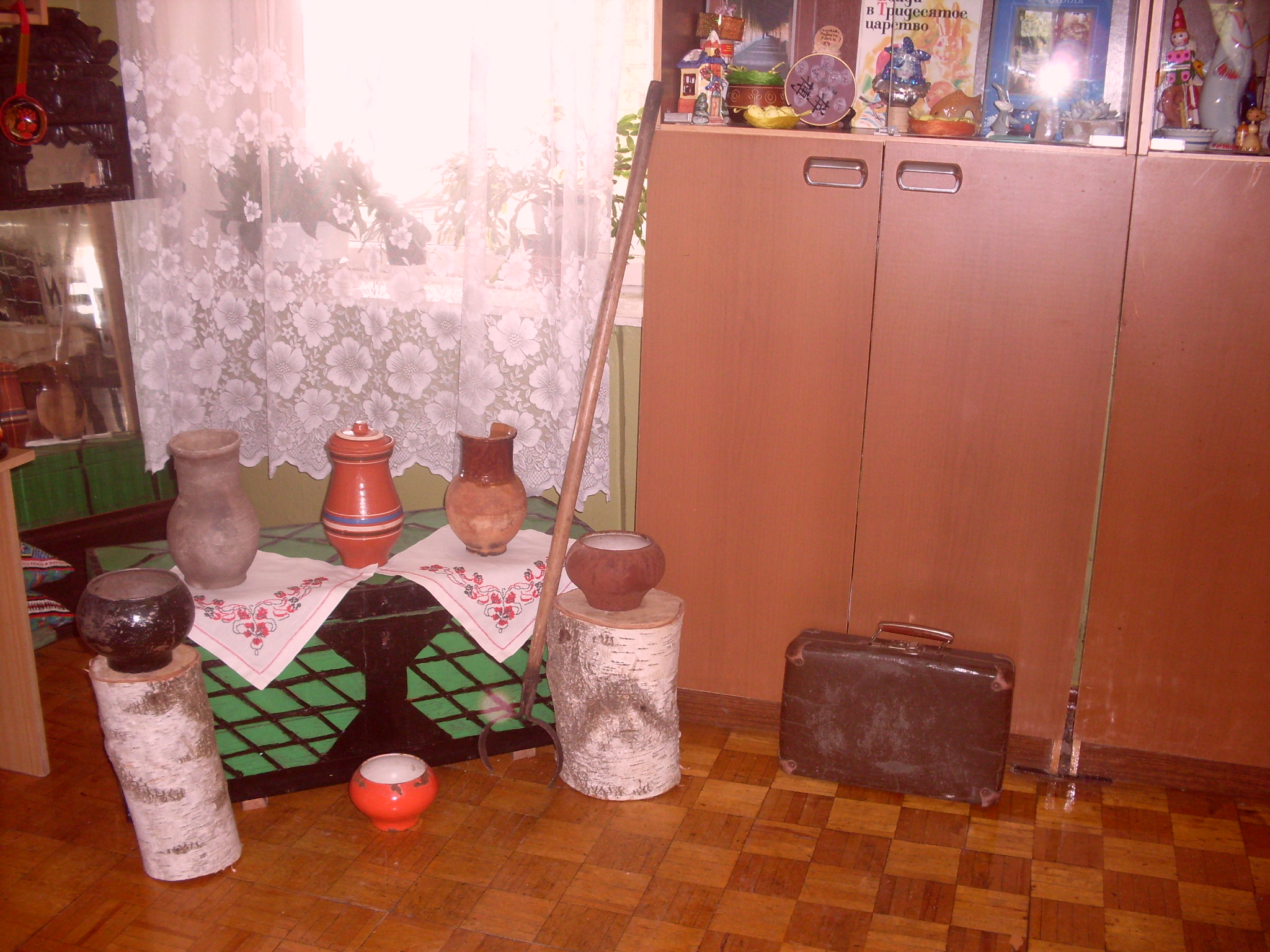 УРОК ПО МУЗЕЕВЕДЕНИЮ
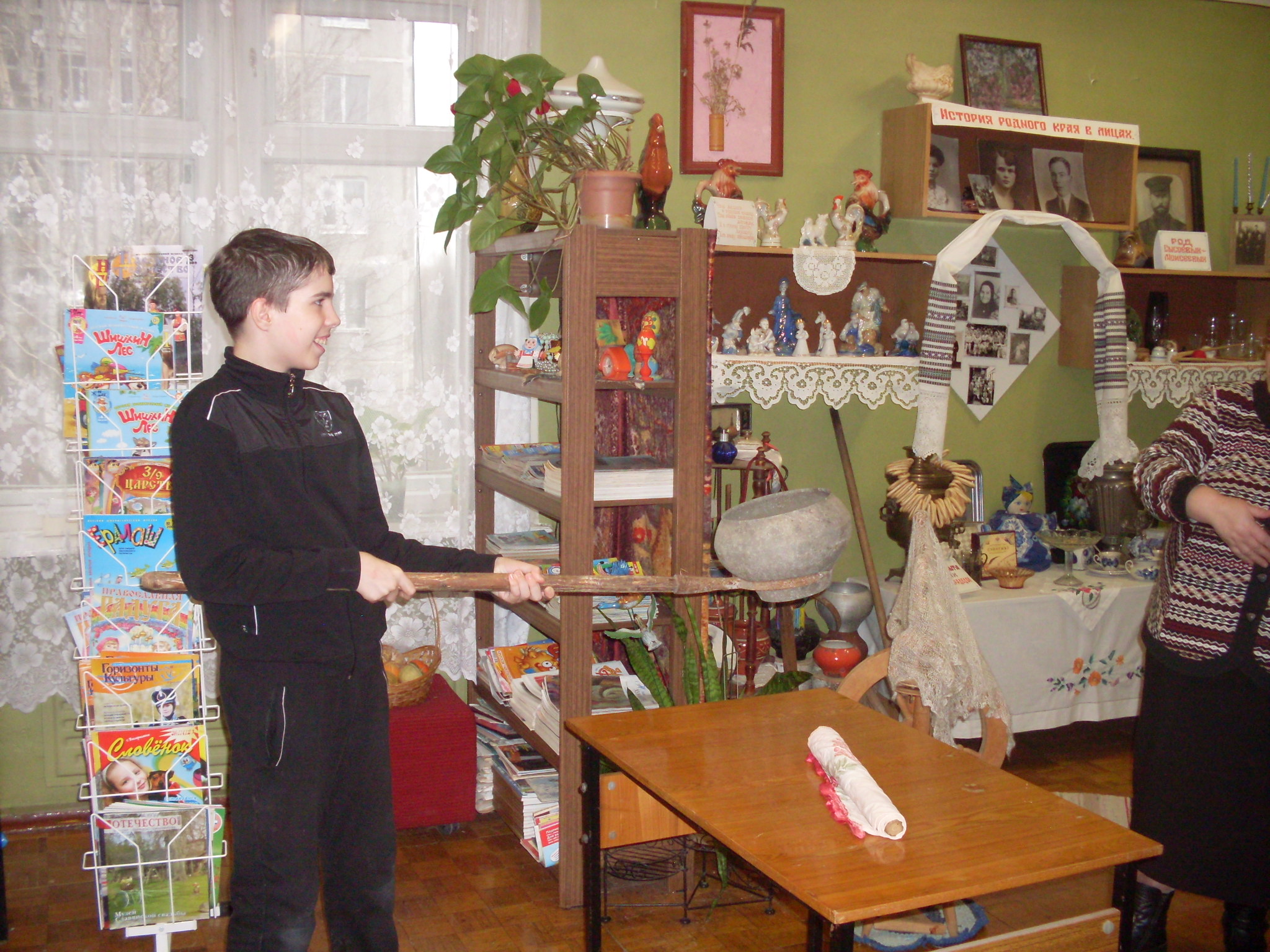 УРОК ПО МУЗЕЕВЕДЕНИЮ
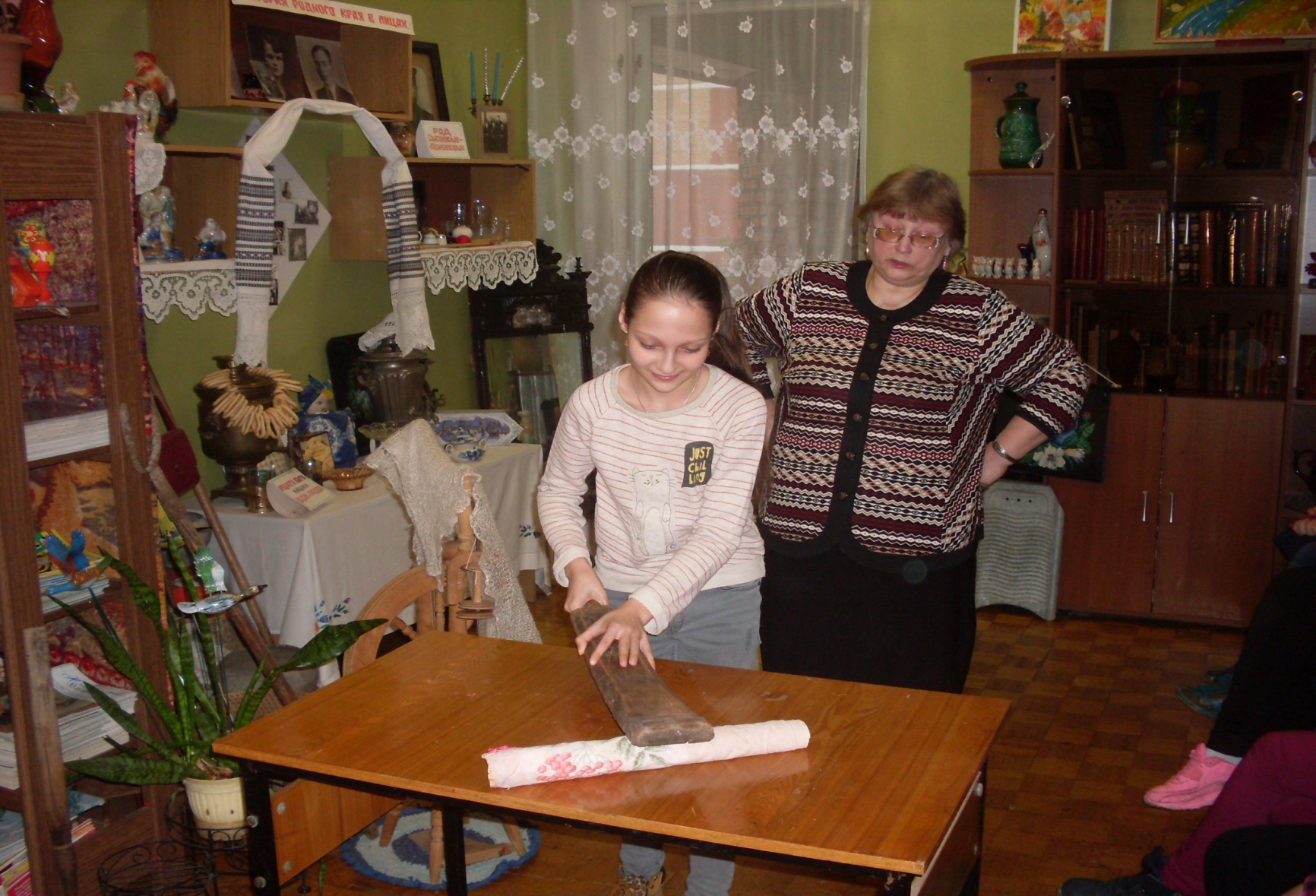 УРОК ПО МУЗЕЕВЕДЕНИЮ
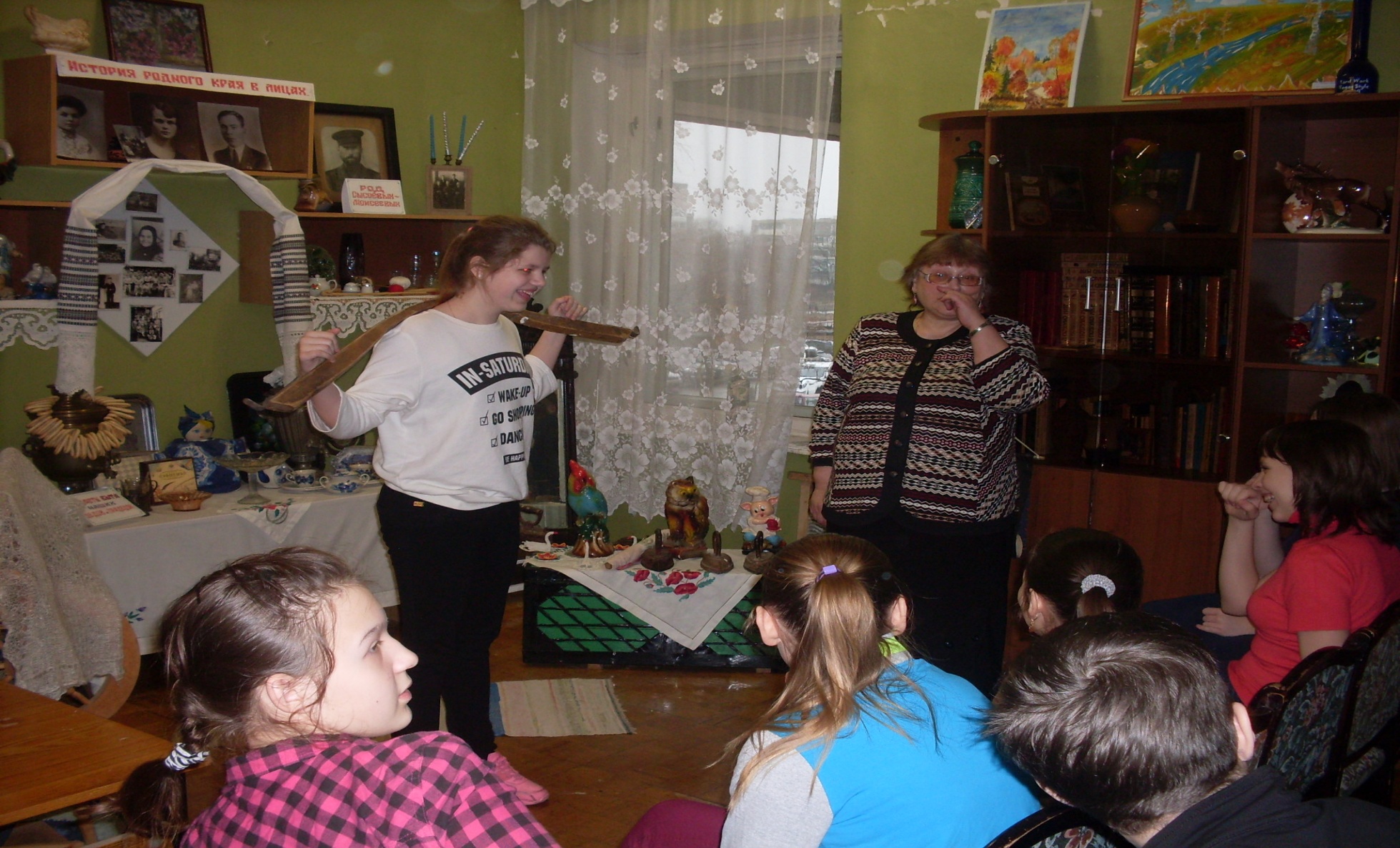 ВСТРЕЧИ С ПИСАТЕЛЯМИ
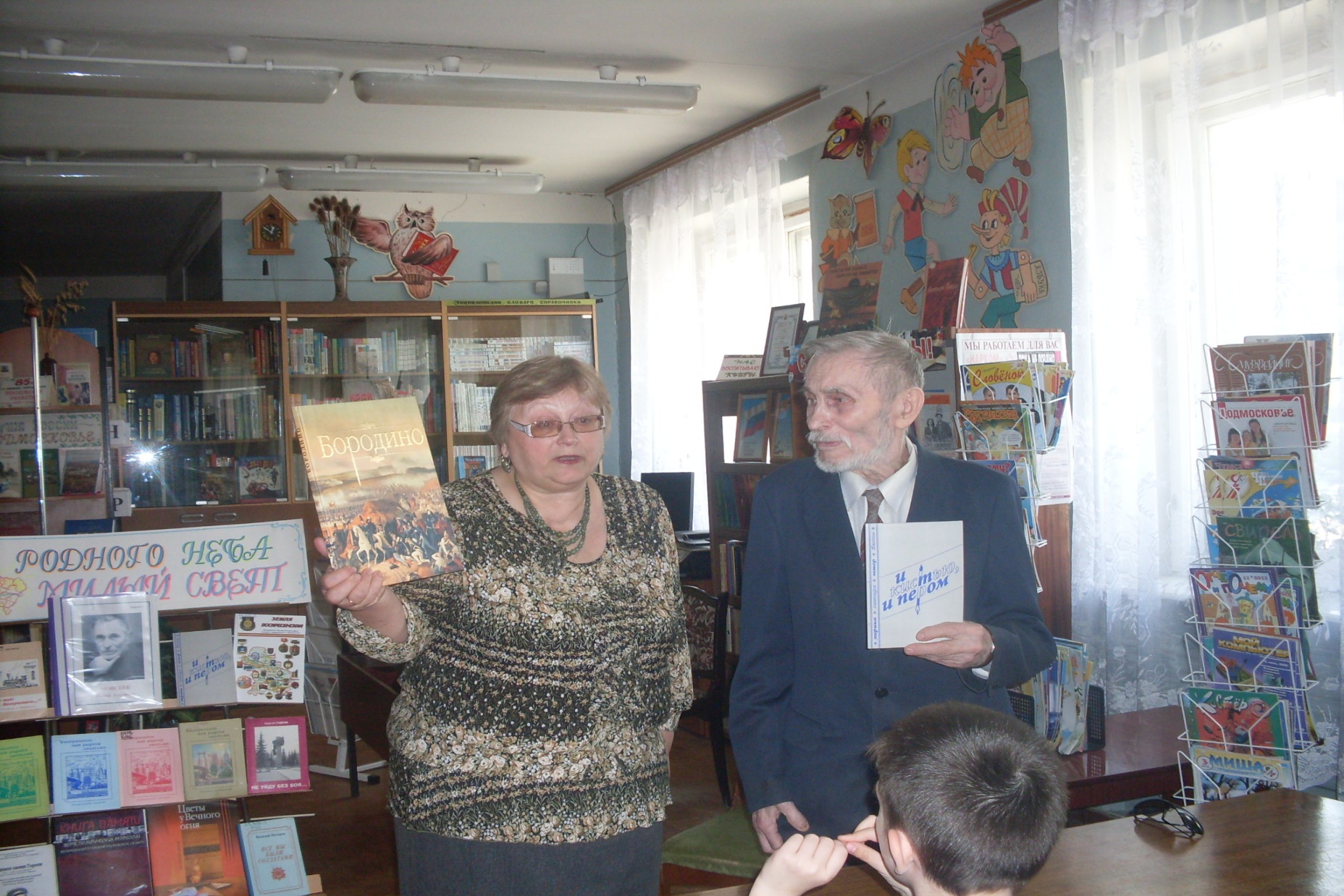 ВСТРЕЧИ С ПИСАТЕЛЯМИ
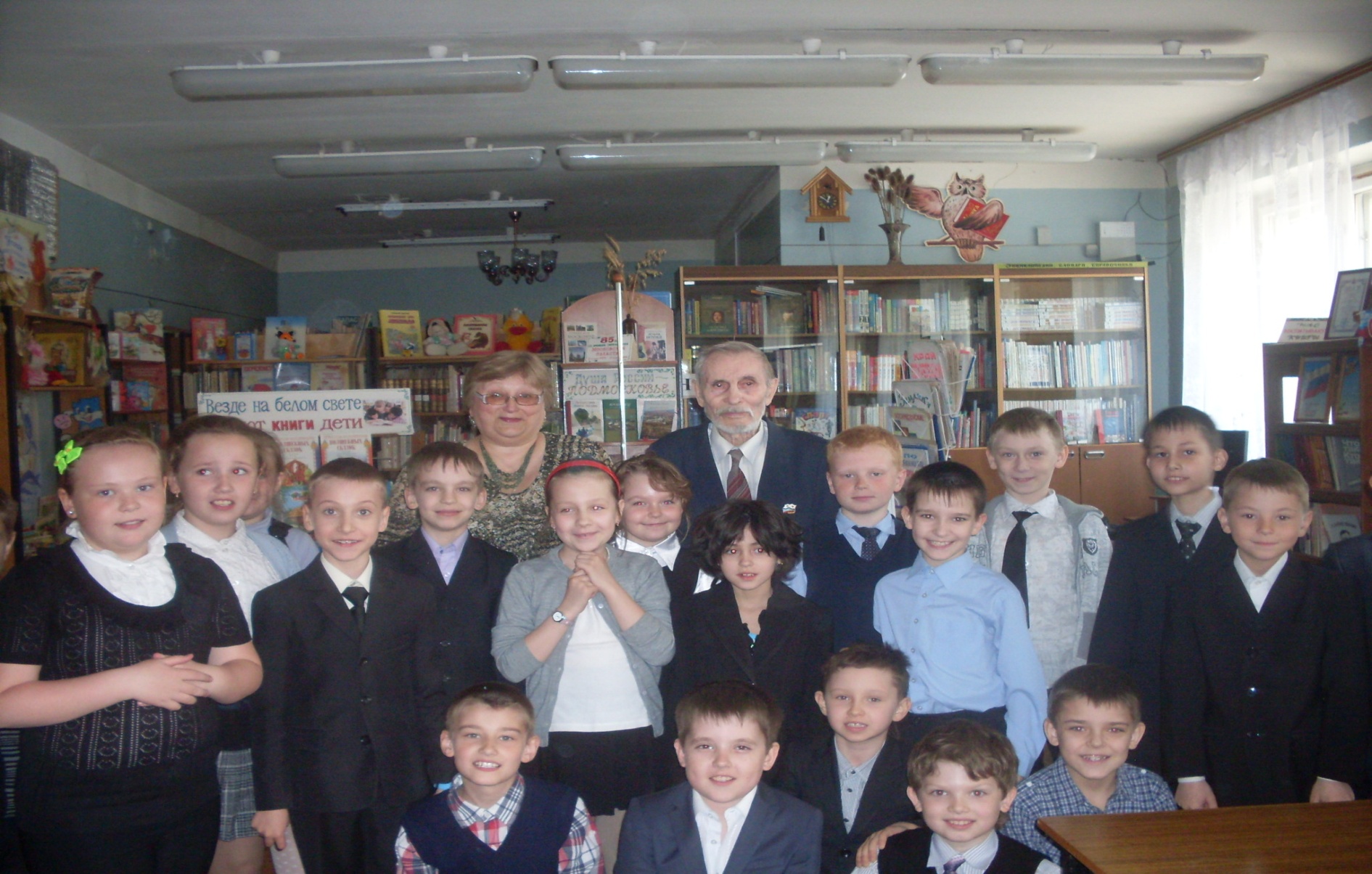 ВСТРЕЧИ С ПИСАТЕЛЯМИ
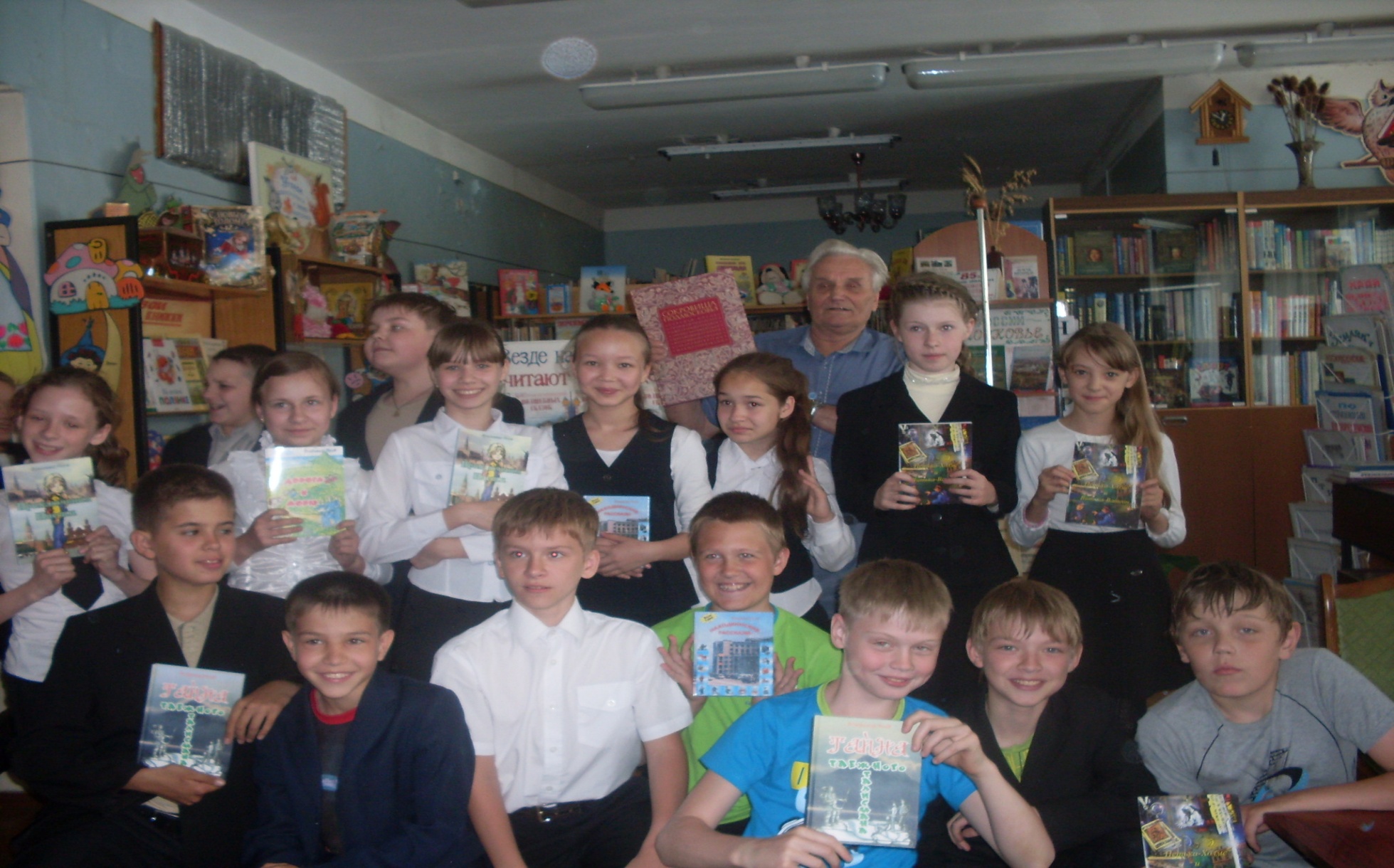 ВСТРЕЧИ С ПИСАТЕЛЯМИ
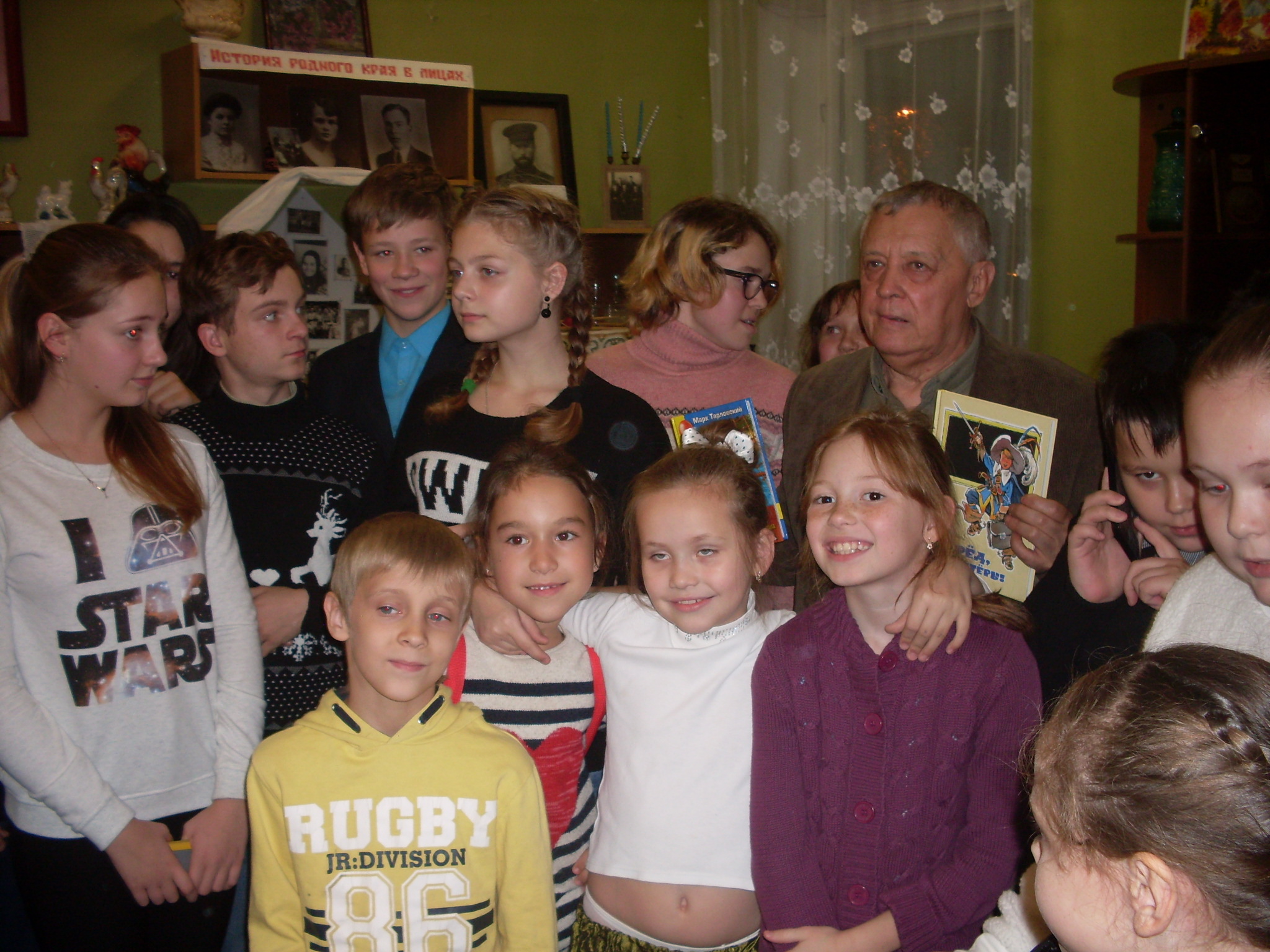 ТЕАТРАЛЬНЫЙ КОЛЛЕКТИВ «ОГОНЕК ДОБРА»
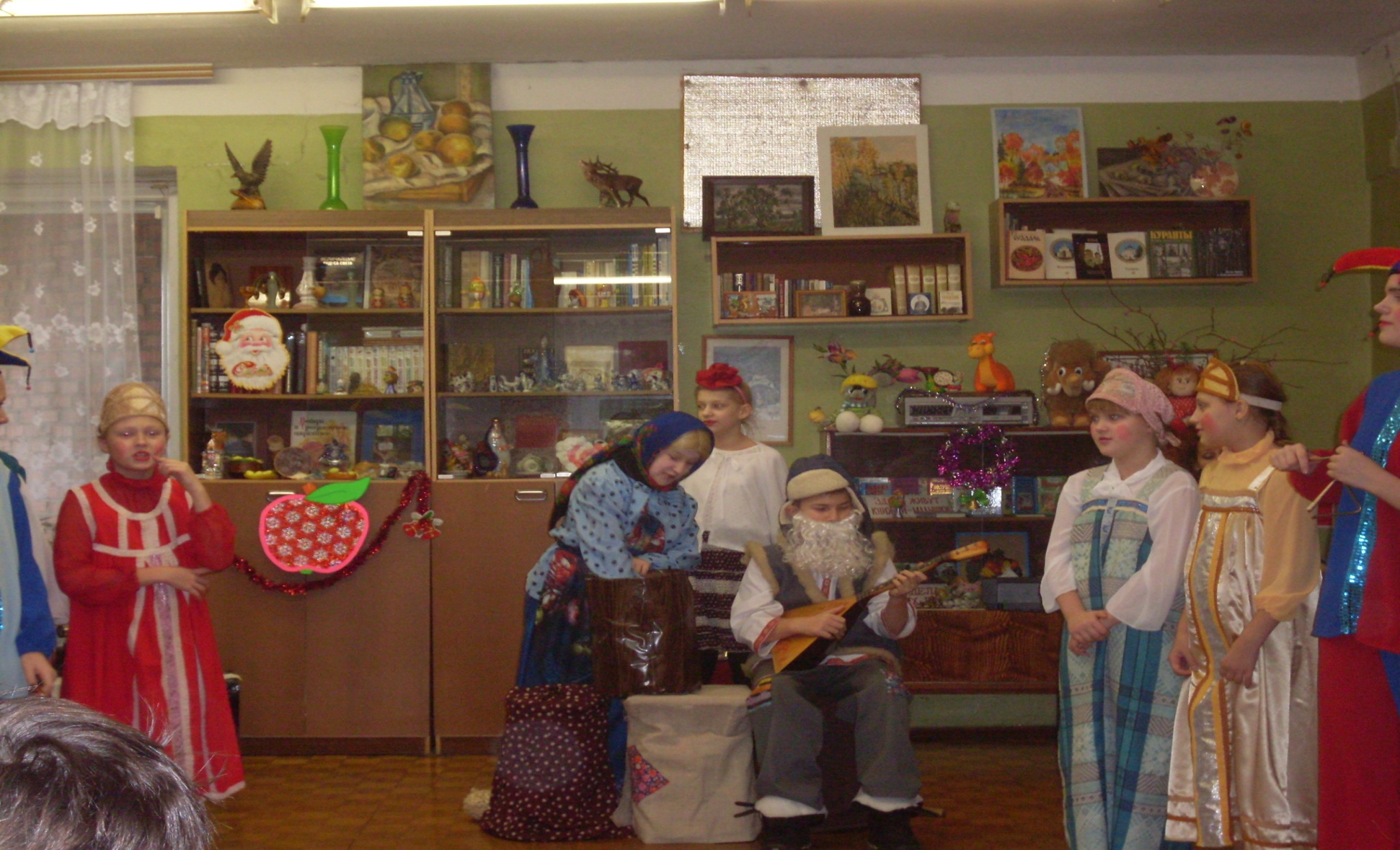 ТЕАТРАЛЬНЫЙ КОЛЛЕКТИВ «ОГОНЕК ДОБРА»
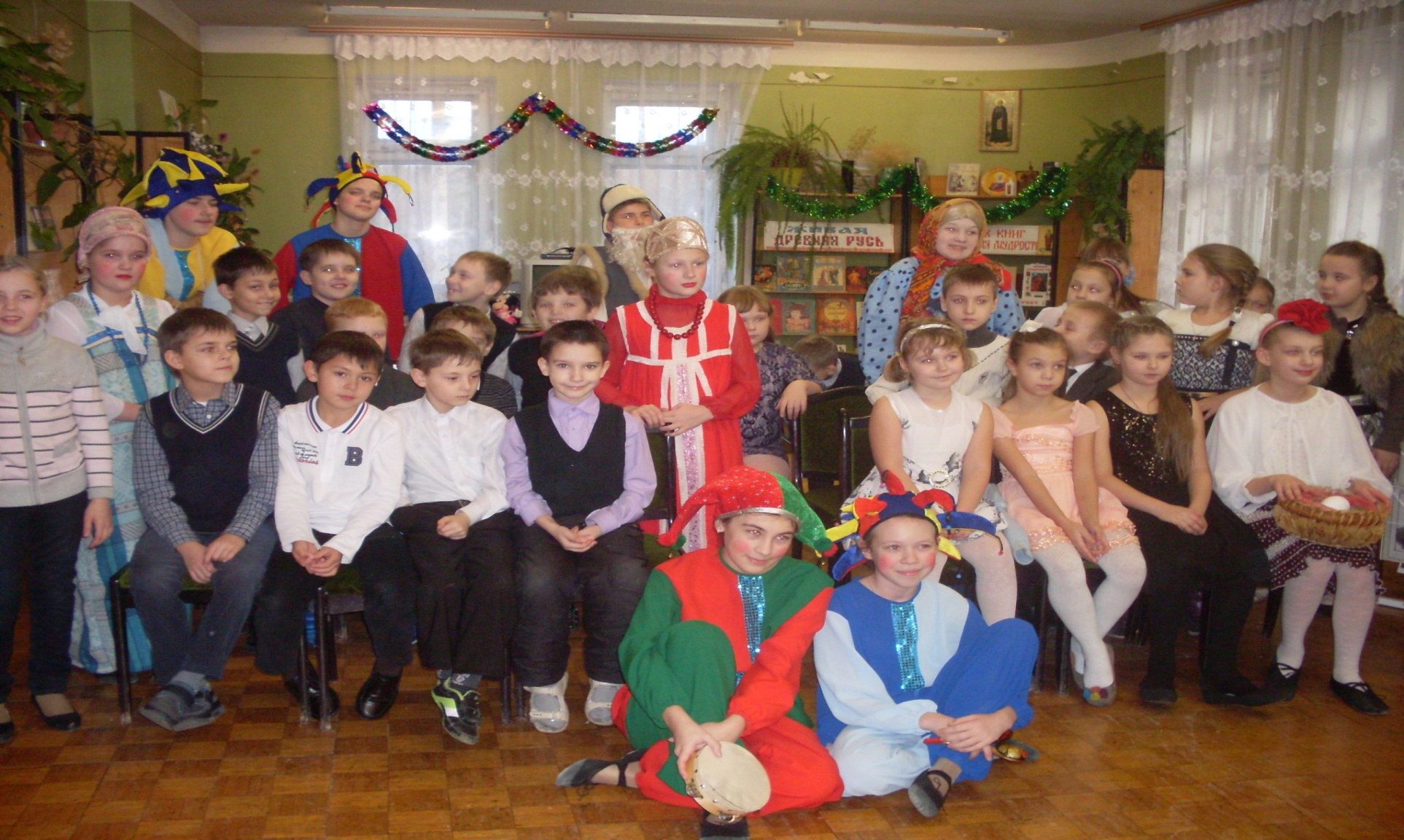 ТЕАТРАЛЬНЫЙ КОЛЛЕКТИВ «ОГОНЕК ДОБРА»
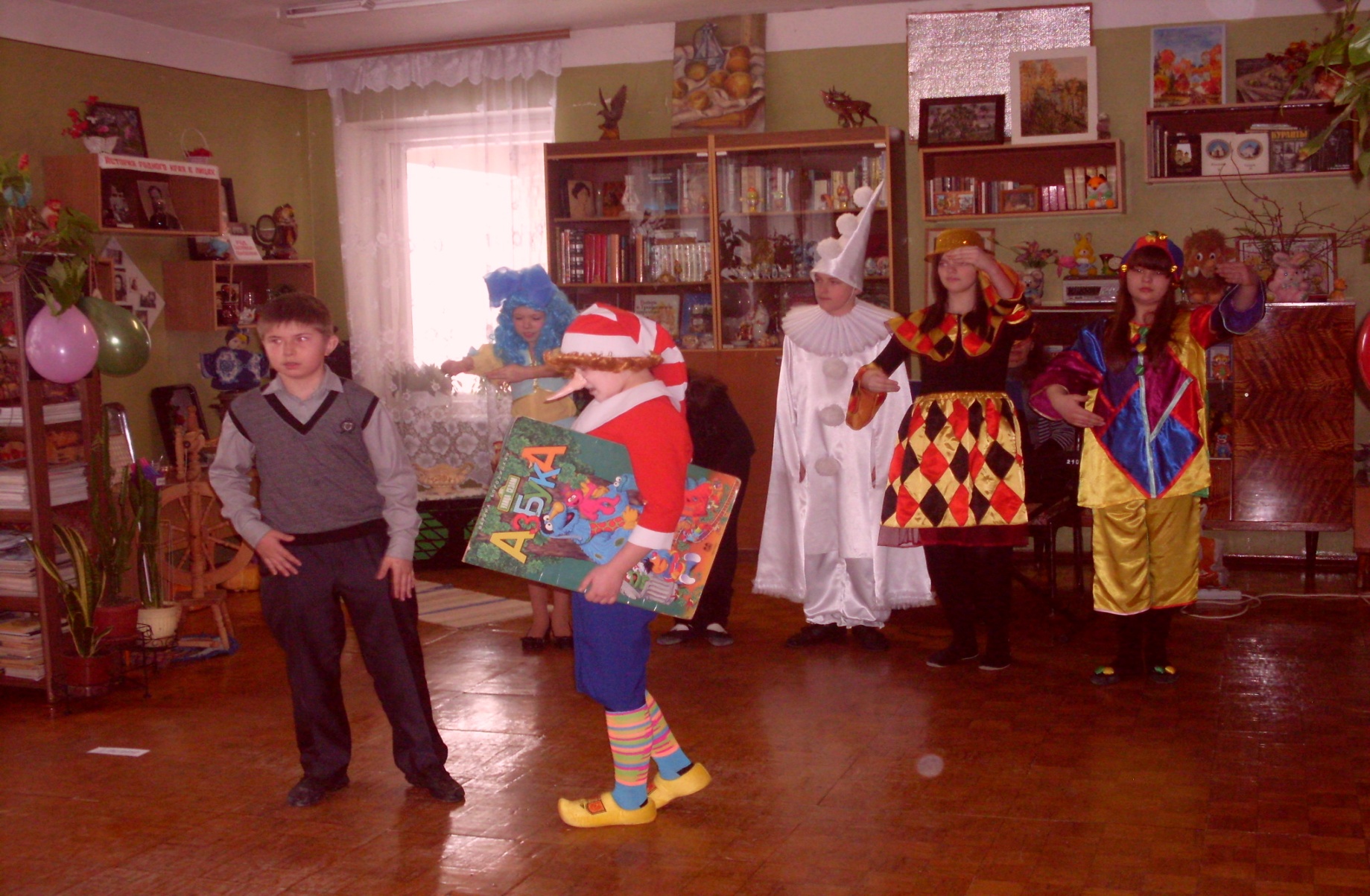 ТЕАТРАЛЬНЫЙ КОЛЛЕКТИВ «ОГОНЕК ДОБРА»
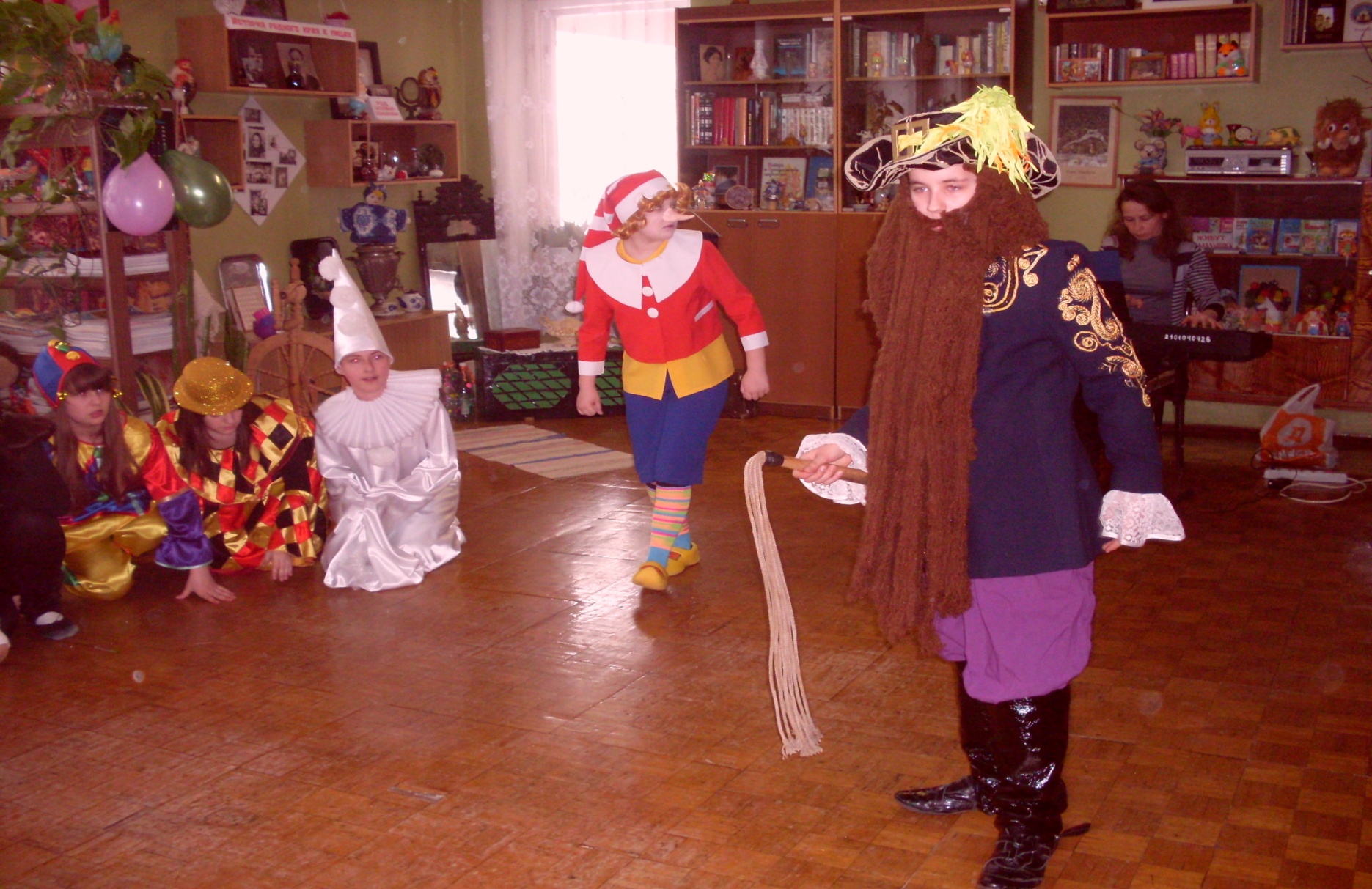 ТЕАТРАЛЬНЫЙ КОЛЛЕКТИВ «ОГОНЕК ДОБРА»
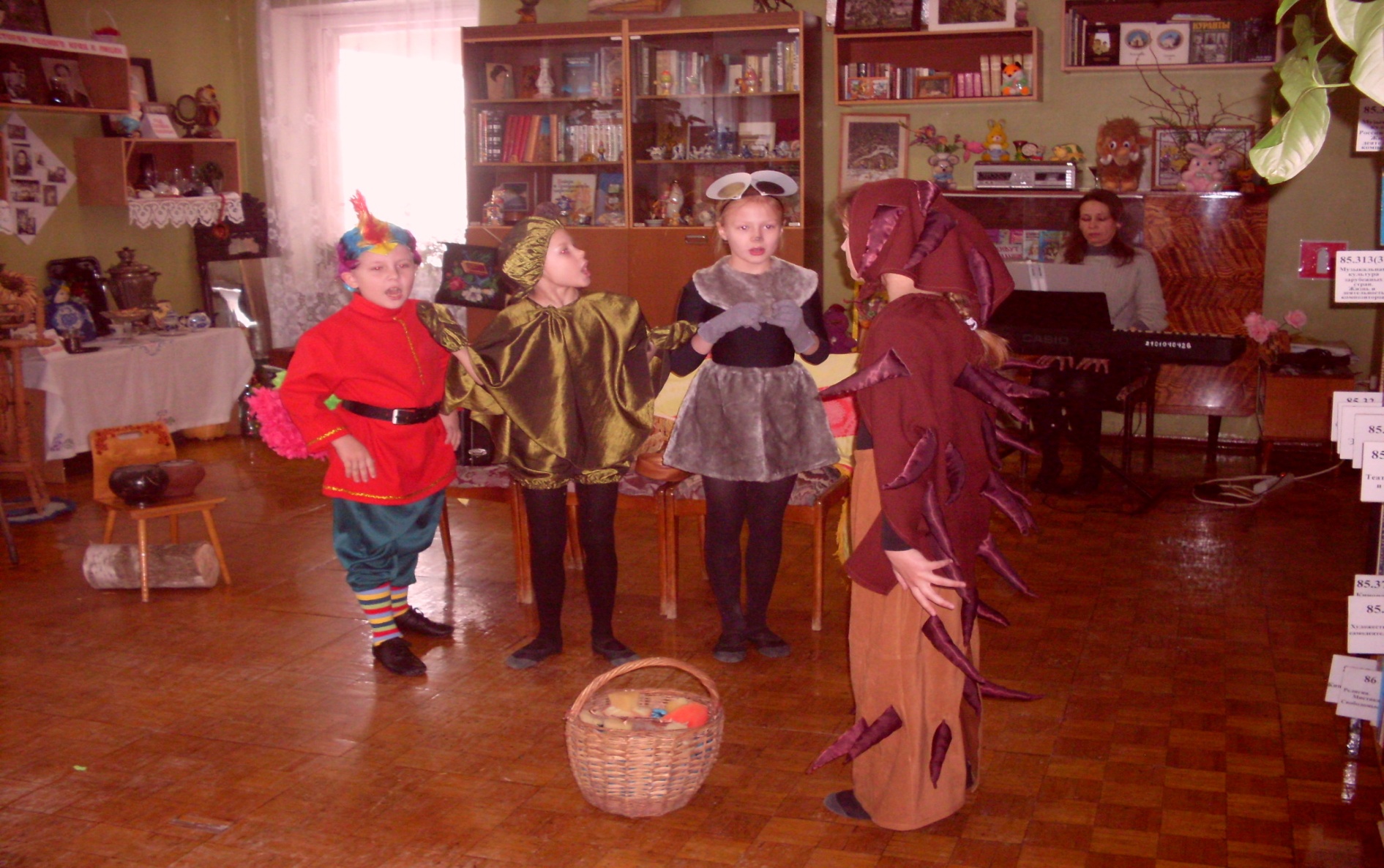 ТЕАТРАЛЬНЫЙ КОЛЛЕКТИВ «ОГОНЕК ДОБРА»
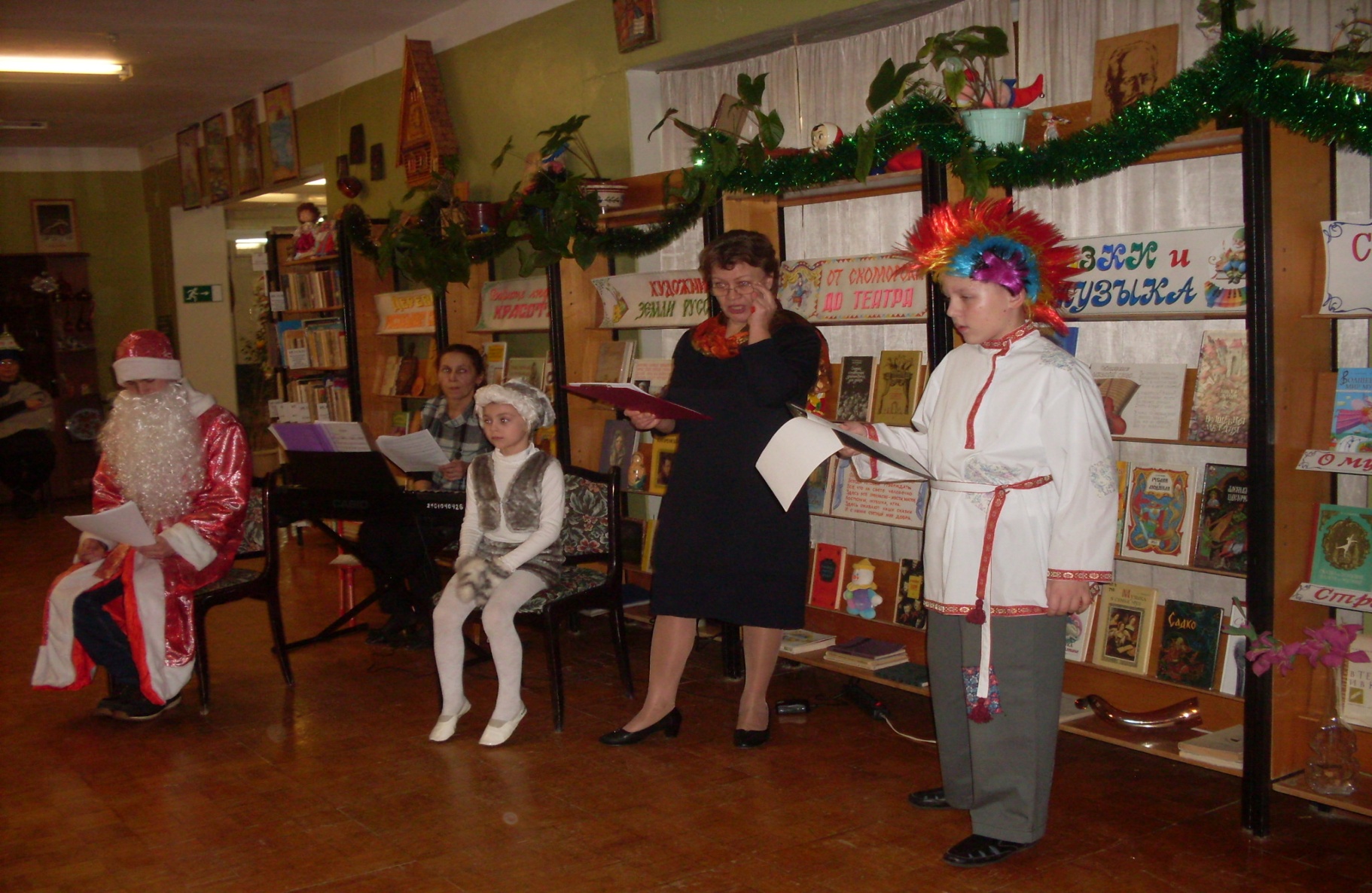 ТЕАТРАЛЬНЫЙ КОЛЛЕКТИВ «ОГОНЕК ДОБРА»
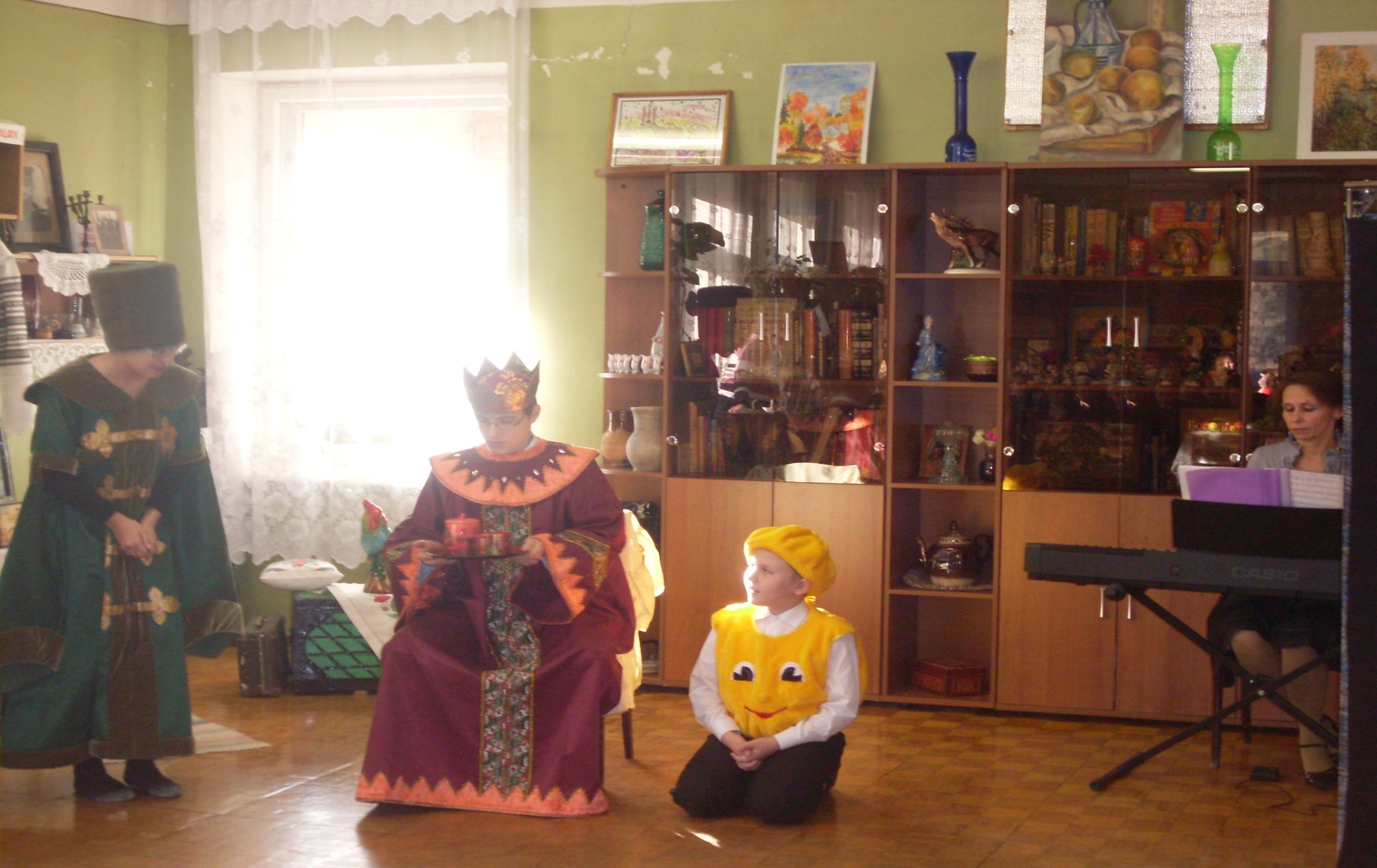 ТЕАТРАЛЬНЫЙ КОЛЛЕКТИВ «ОГОНЕК ДОБРА»
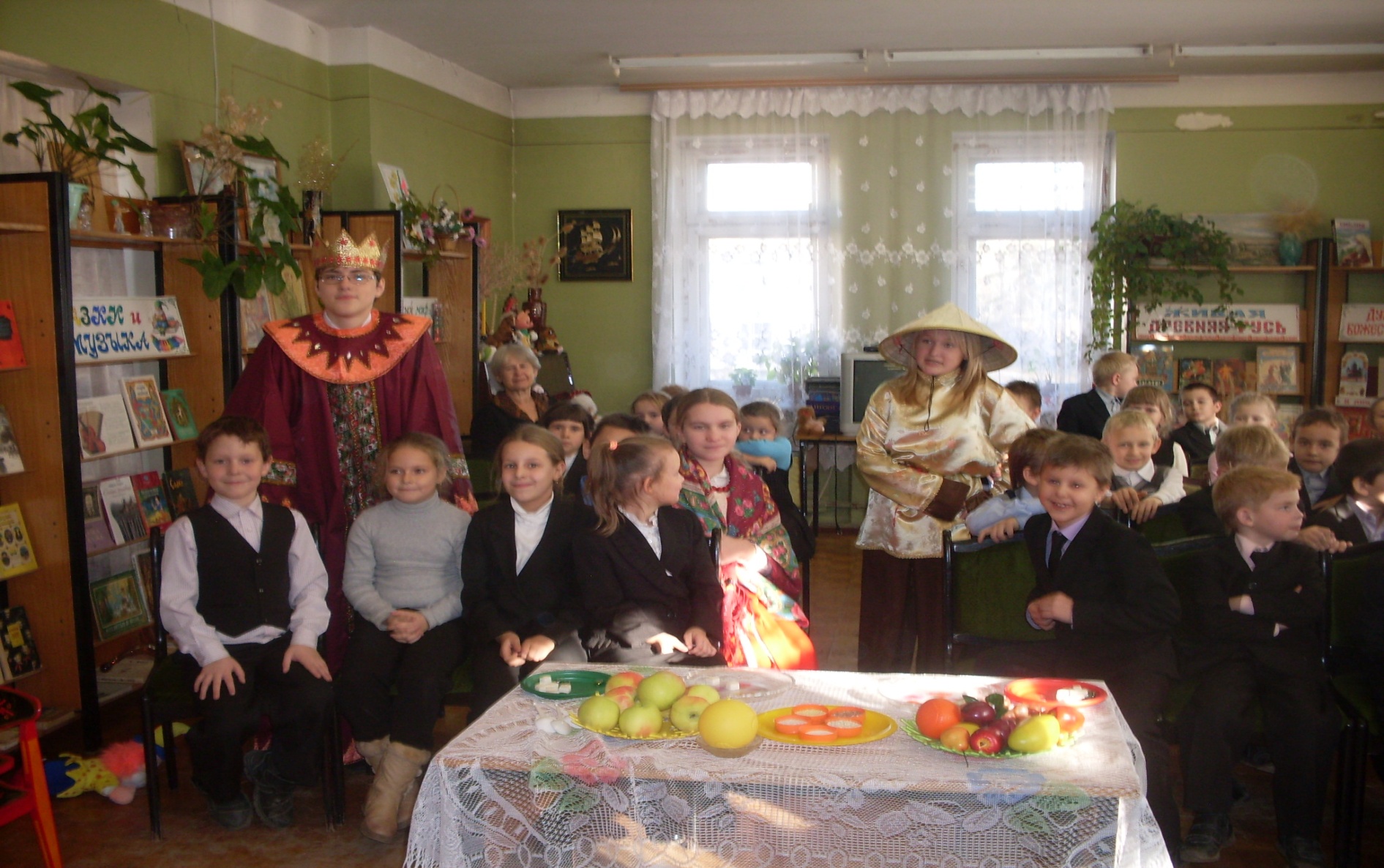 ТЕАТРАЛЬНЫЙ КОЛЛЕКТИВ «ОГОНЕК ДОБРА»
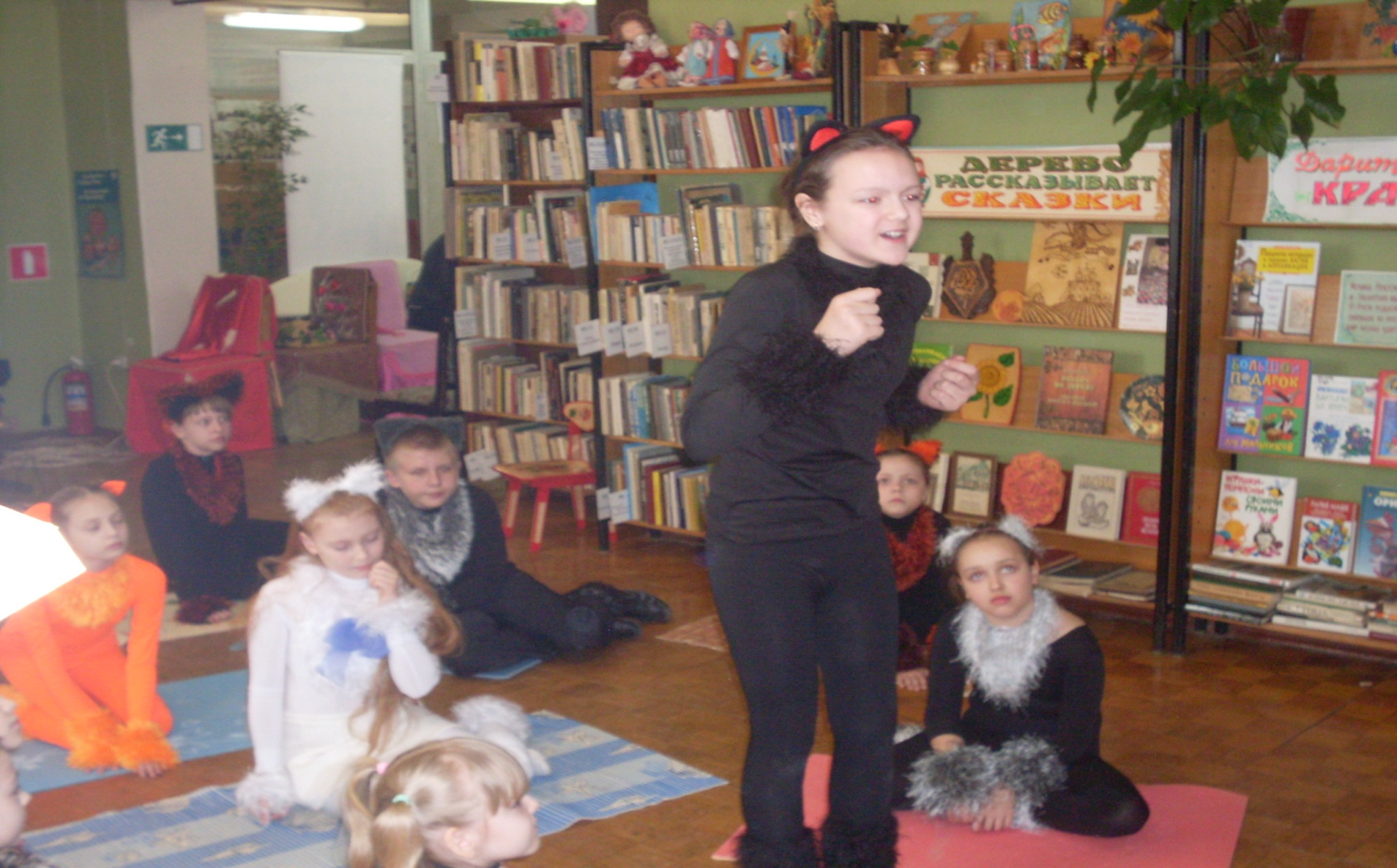 ТЕАТРАЛЬНЫЙ КОЛЛЕКТИВ «ОГОНЕК ДОБРА»
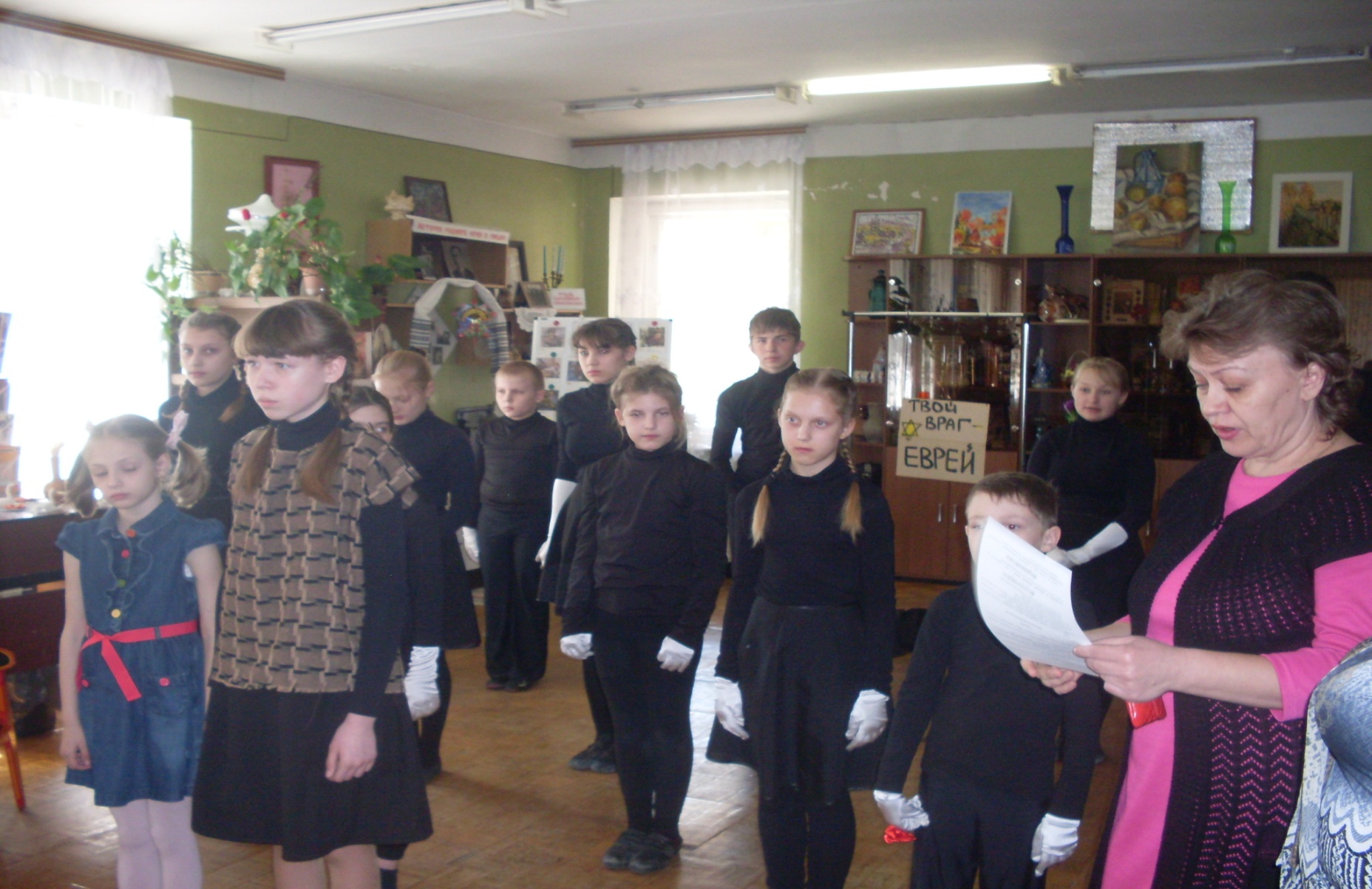 ЛИТЕРАТУРНО – МУЗЫКАЛЬНЫЙ ВЕЧЕР «ПЕСНИ О ВОЙНЕ СКВОЗЬ ВРЕМЯ»
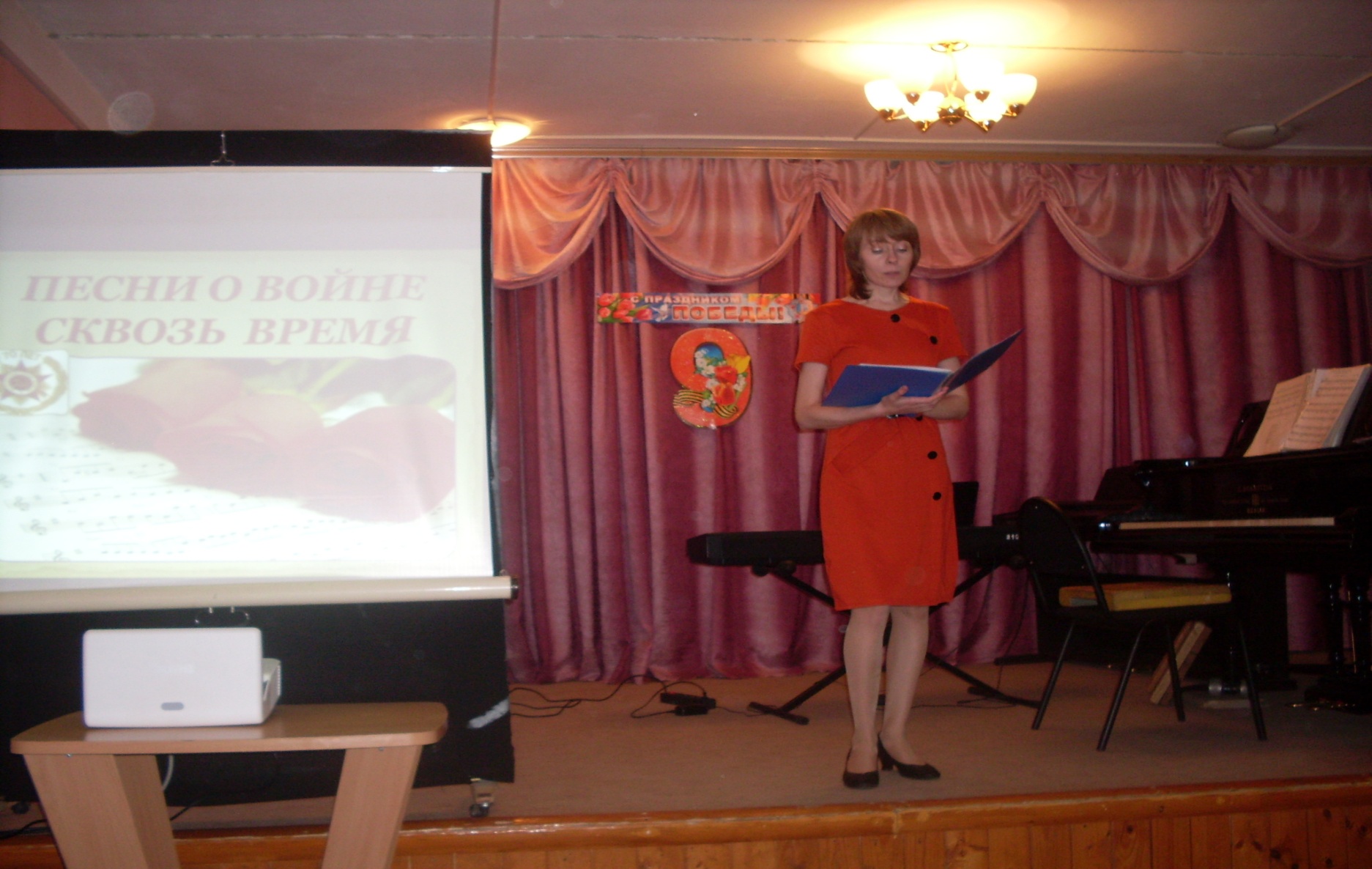 ЛИТЕРАТУРНО – МУЗЫКАЛЬНЫЙ ВЕЧЕР «ПЕСНИ О ВОЙНЕ СКВОЗЬ ВРЕМЯ»
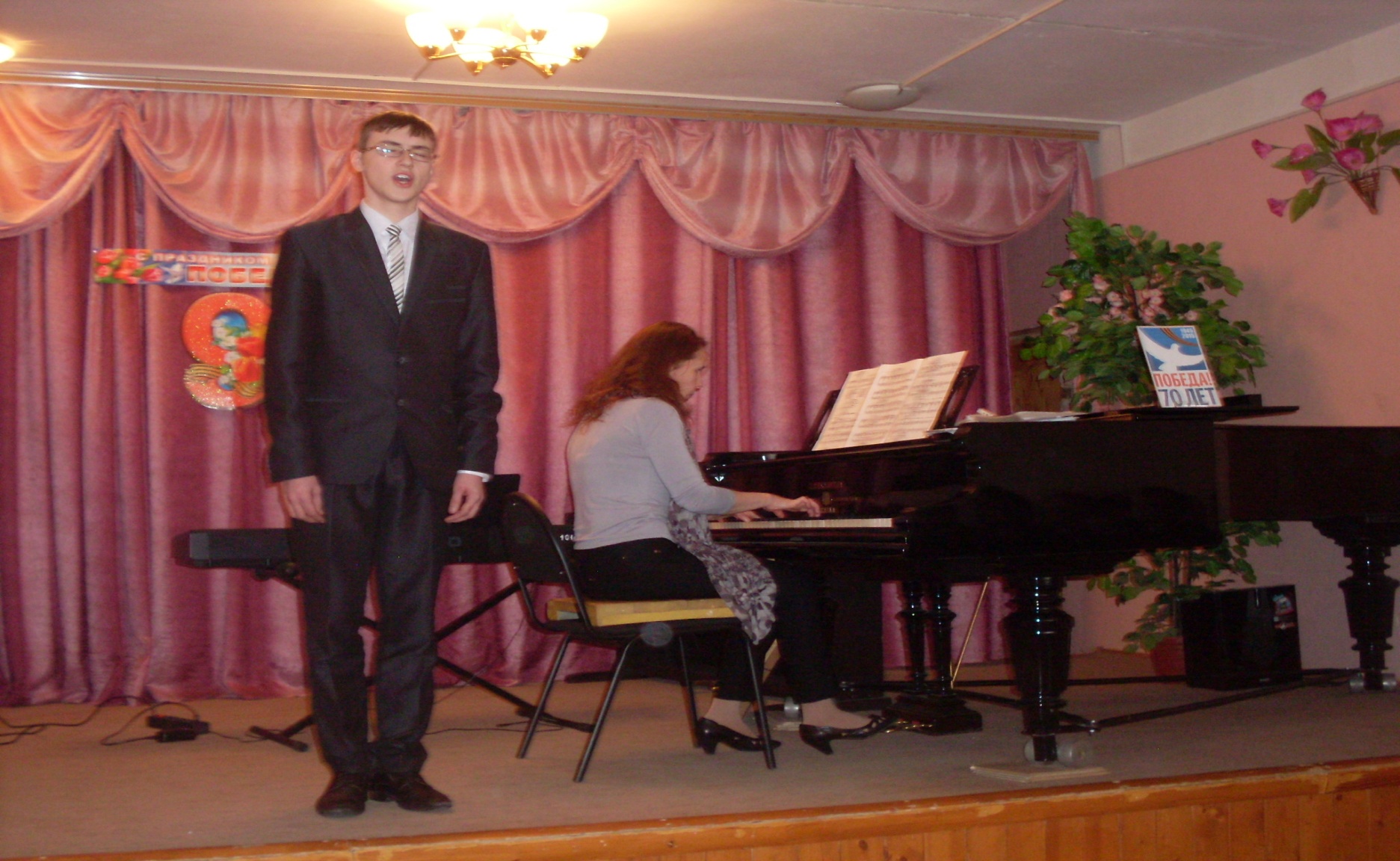 ЛИТЕРАТУРНО – МУЗЫКАЛЬНЫЙ ВЕЧЕР «ПЕСНИ О ВОЙНЕ СКВОЗЬ ВРЕМЯ»
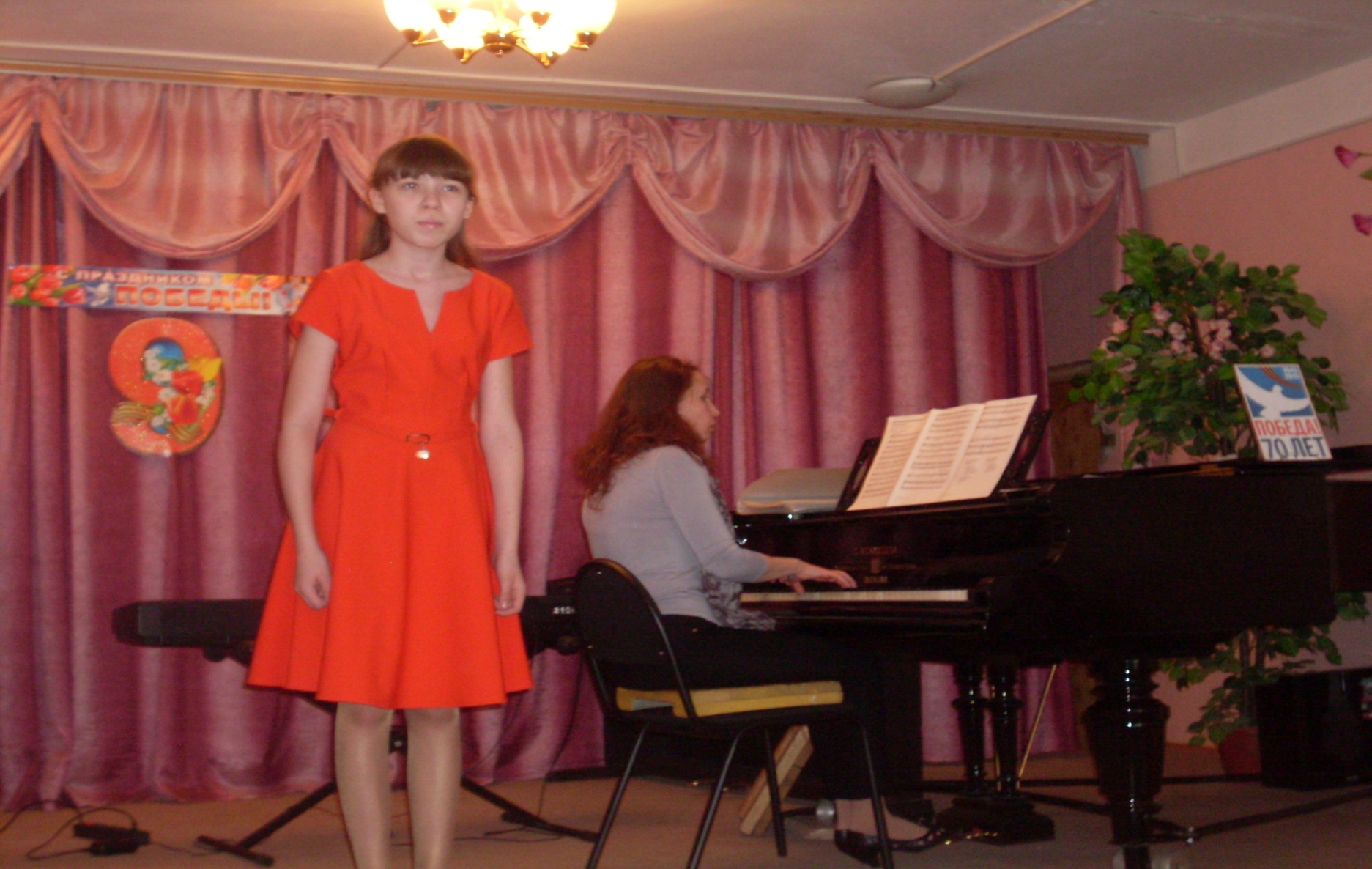 ЛИТЕРАТУРНО – МУЗЫКАЛЬНАЯ КОМПОЗИЦИЯ «Лермонтов в музыке»
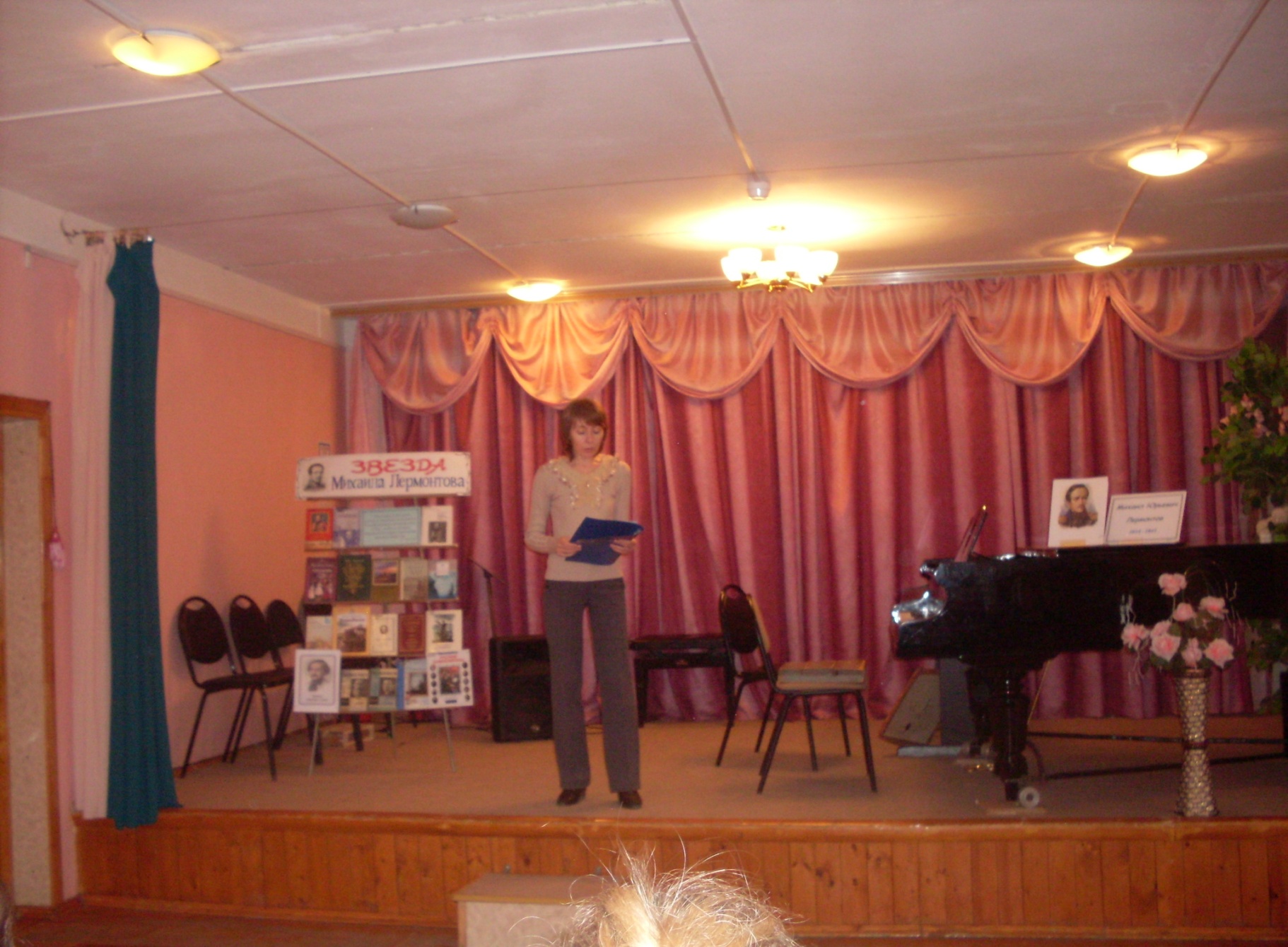 ЛИТЕРАТУРНО – МУЗЫКАЛЬНАЯ КОМПОЗИЦИЯ «Лермонтов в музыке»
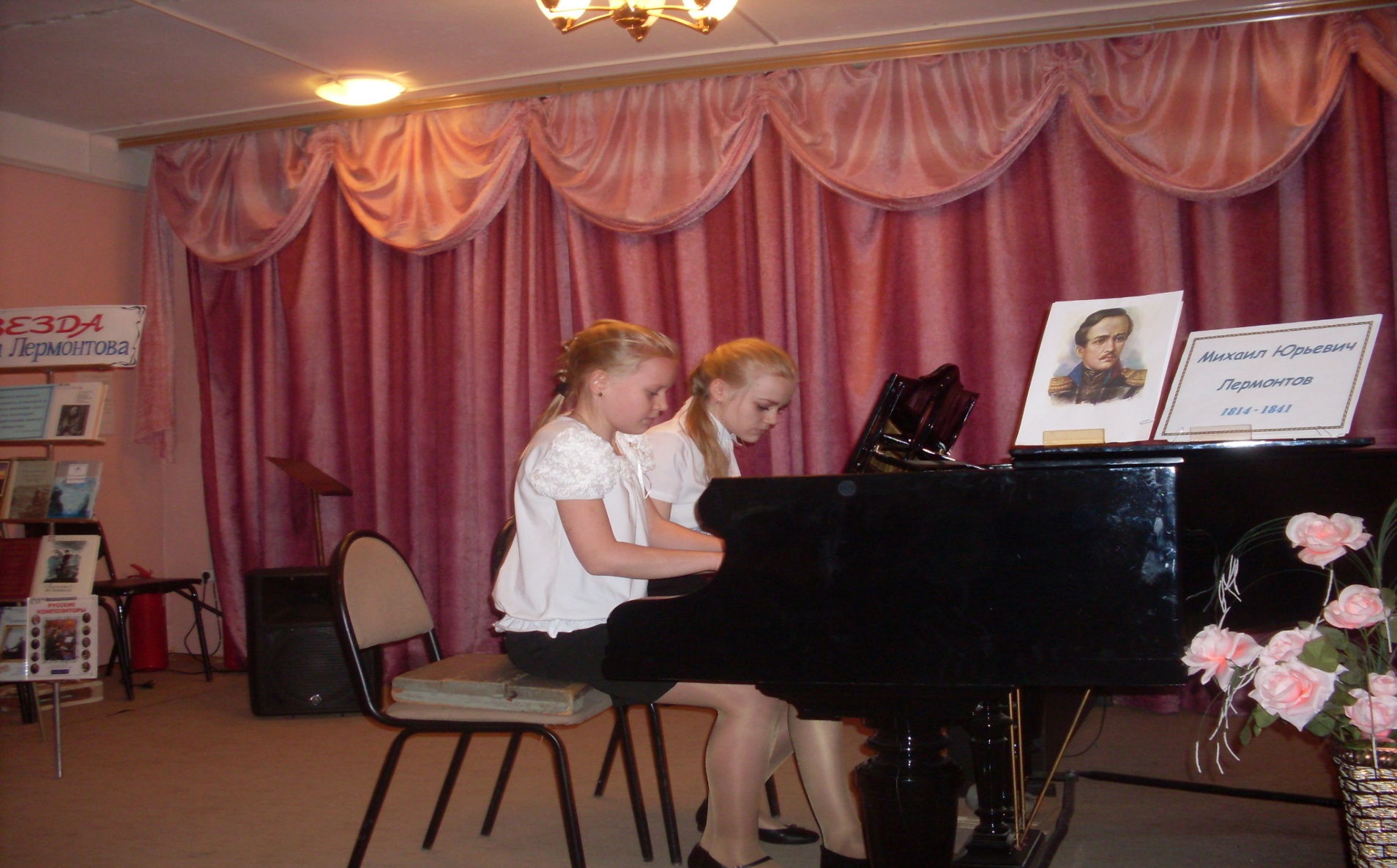 Литературно – музыкальный вечер «Я любил тебя жизнь»
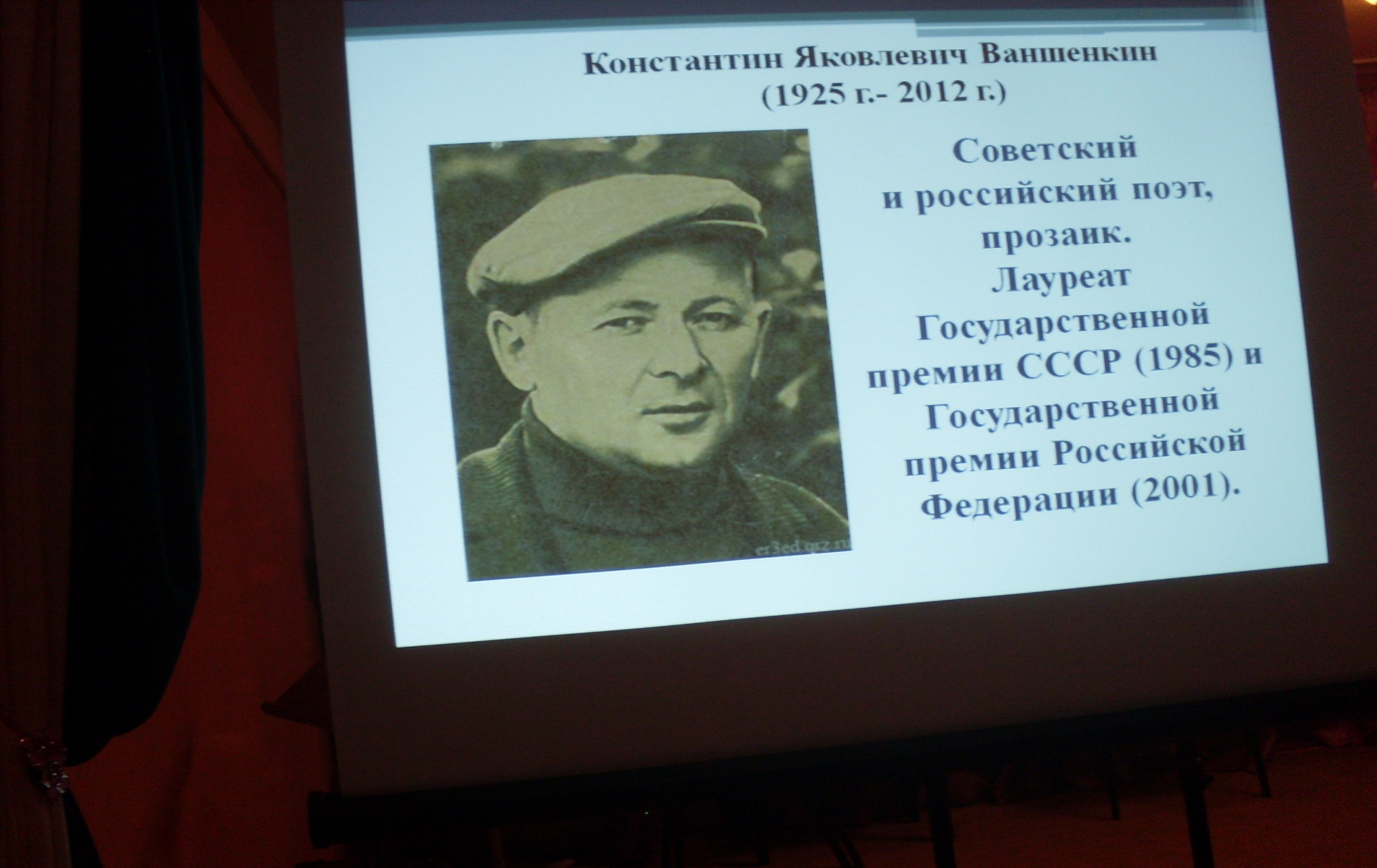 Литературно – музыкальный вечер «Я любил тебя жизнь»
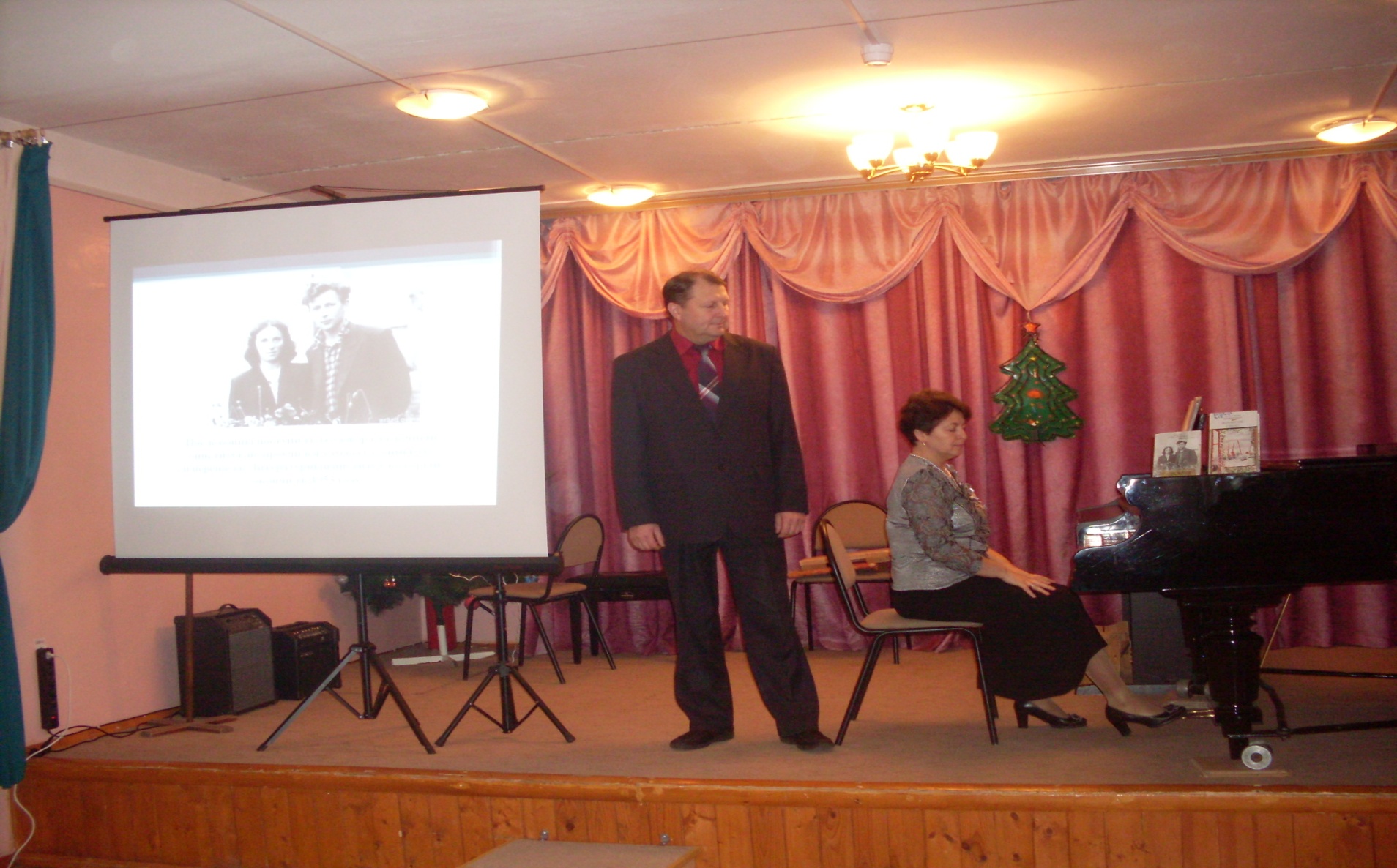 Мастер – класс в парке «Москворецкий»
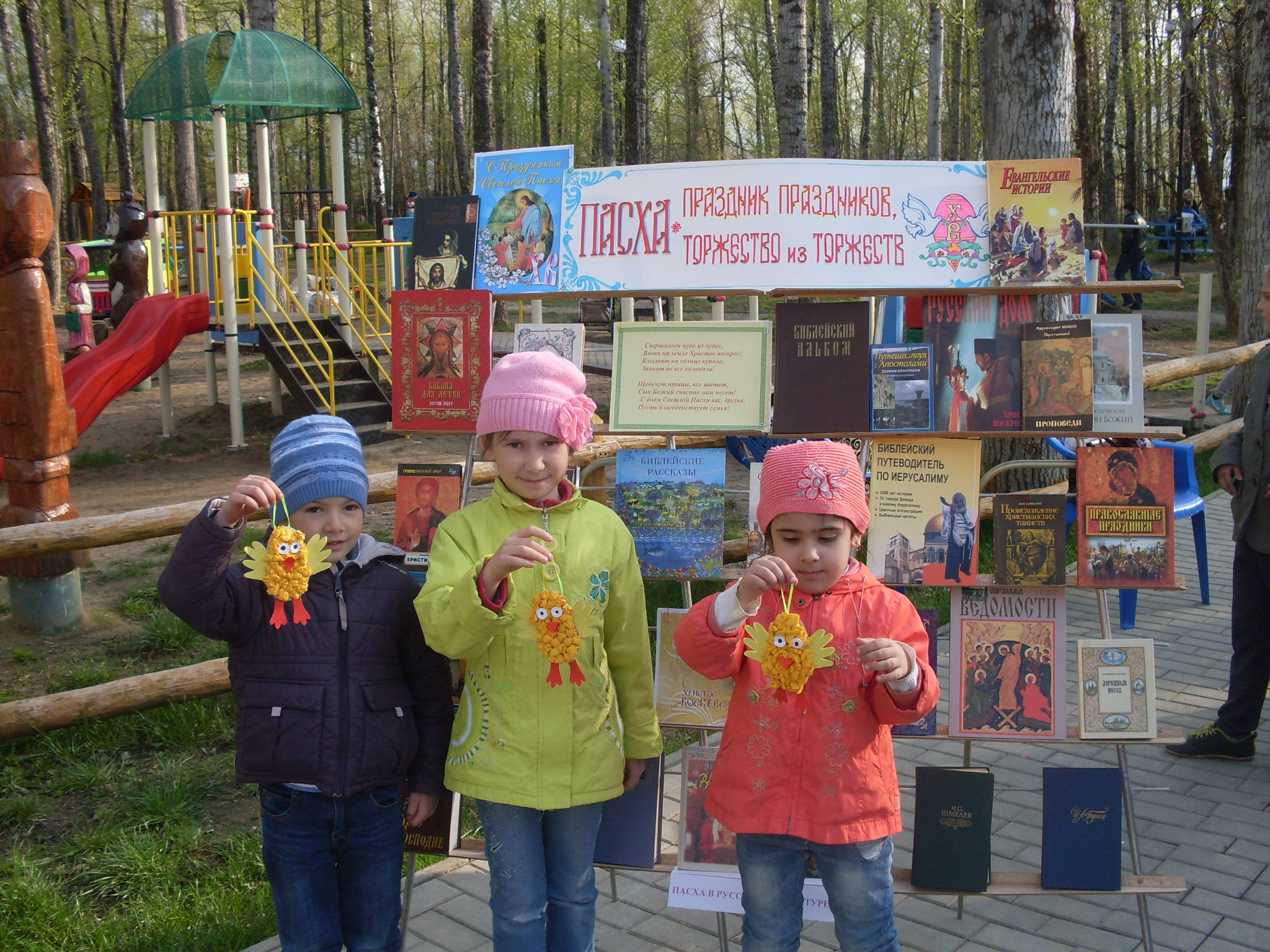 Мастер - класс
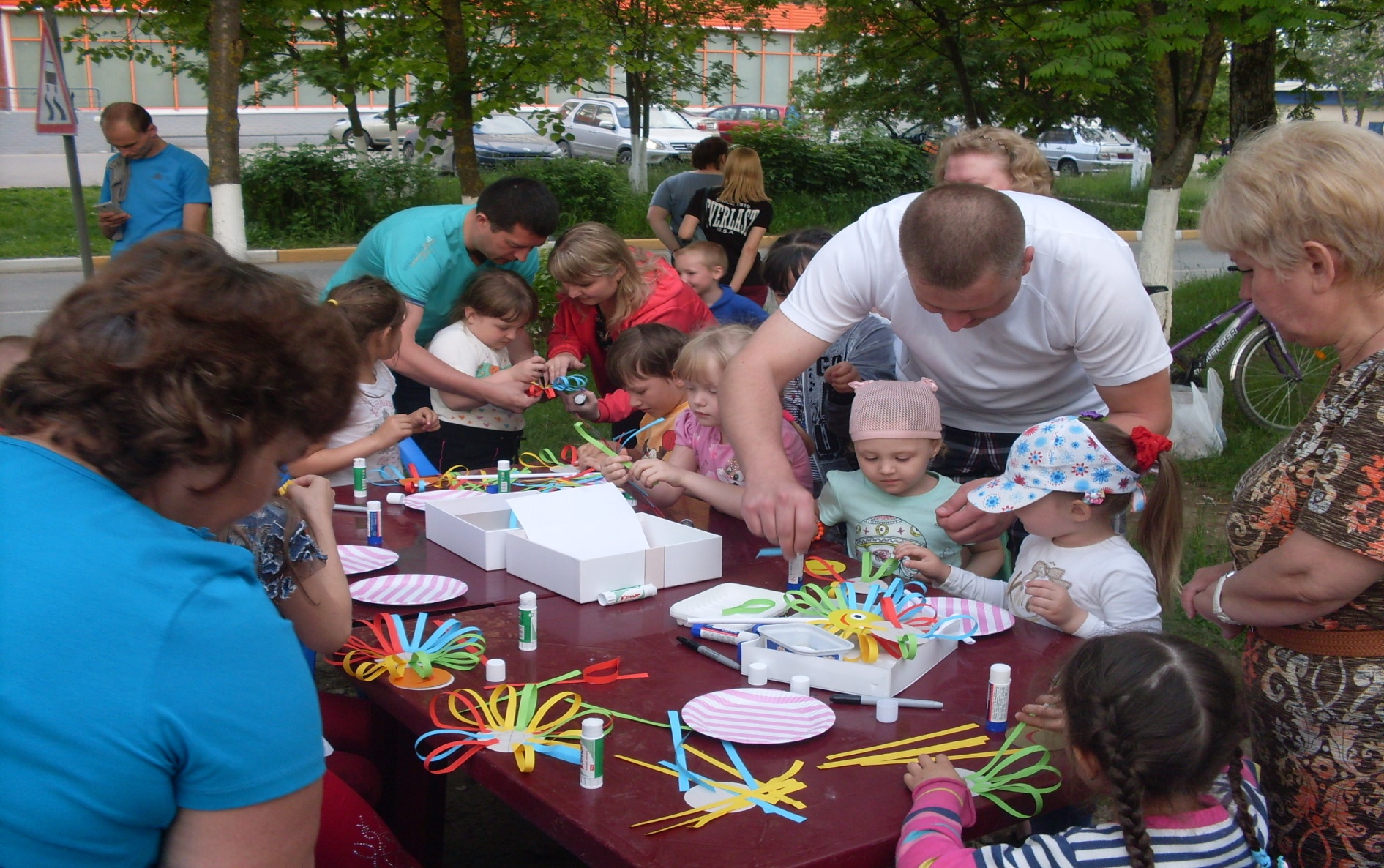 СПАСИБО ЗА ВНИМАНИЕ